Thứ ….ngày …tháng….. năm 2022
 Toán
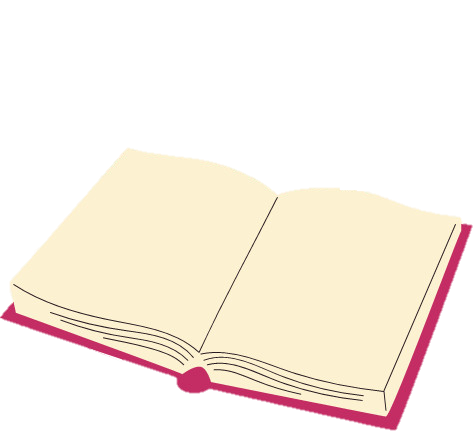 Bài 5
BẢNG NHÂN 3, BẢNG CHIA 3
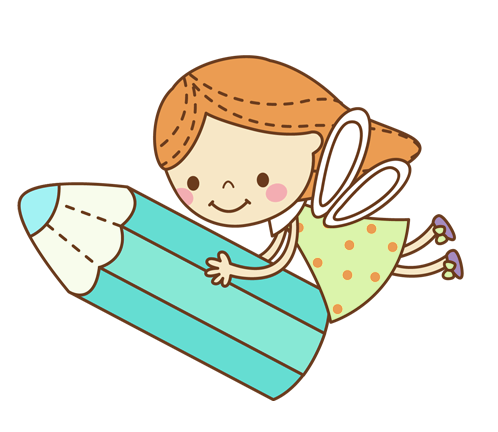 Khởi động
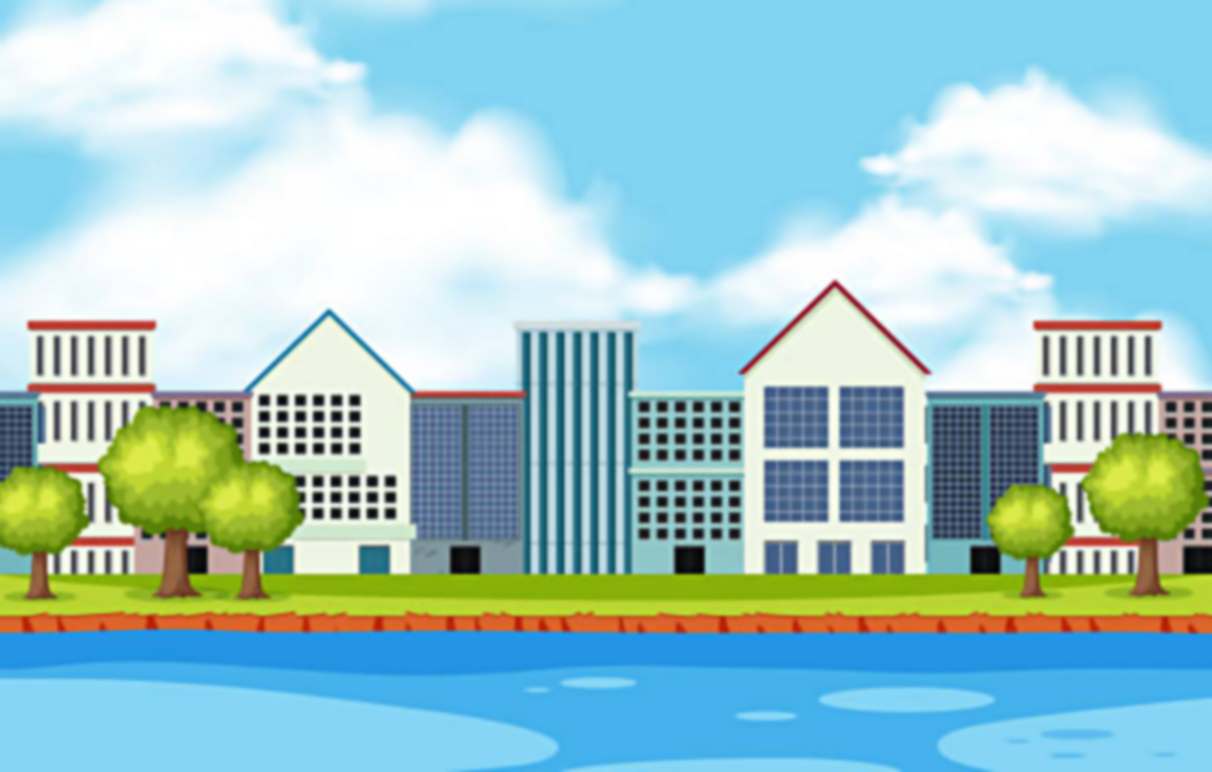 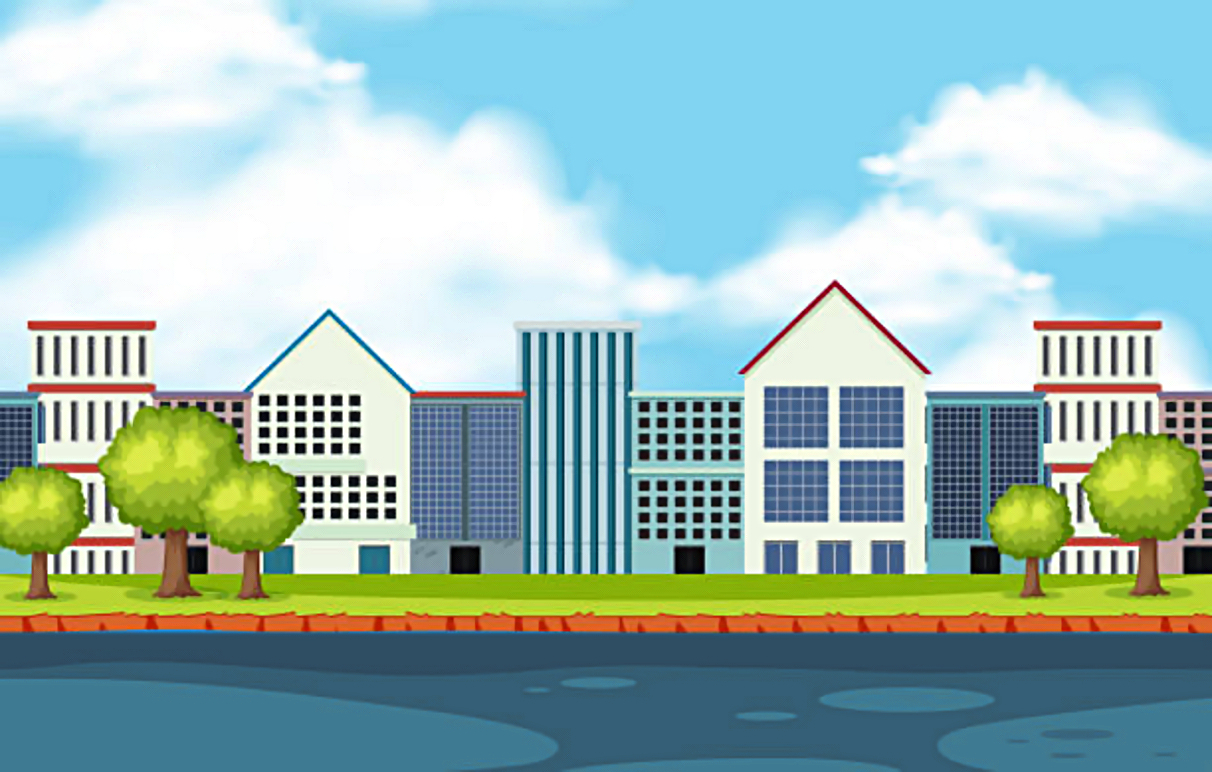 GIẢI CỨU DÒNG SÔNG
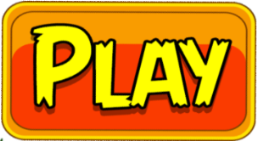 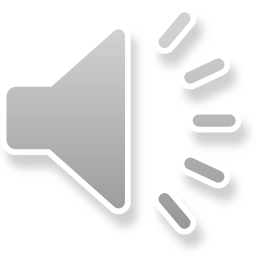 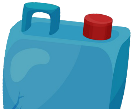 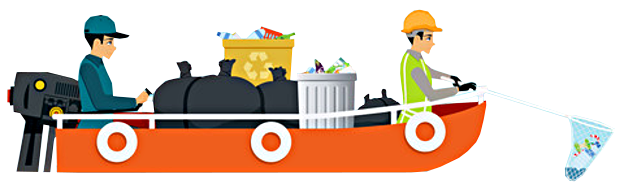 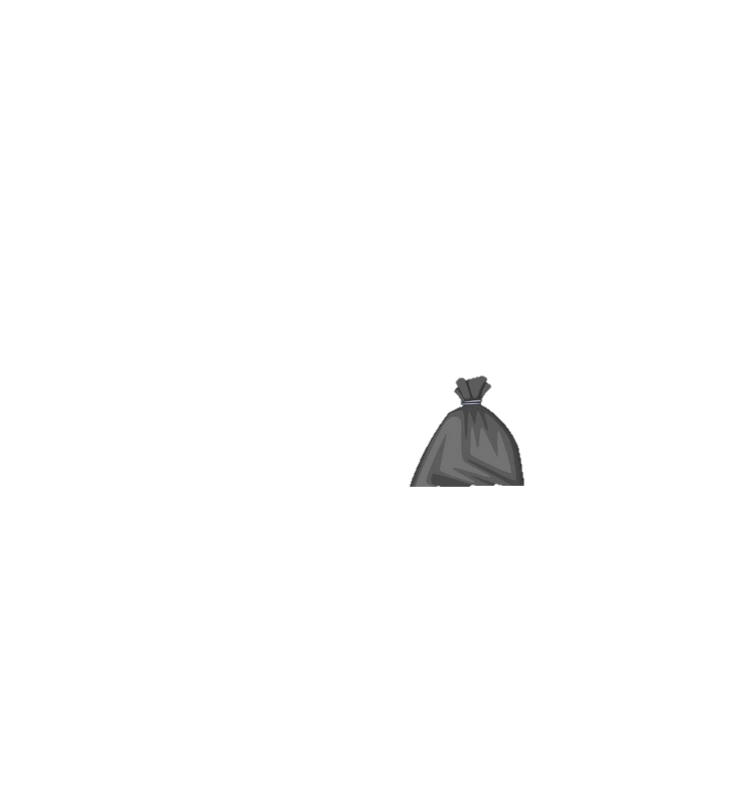 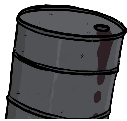 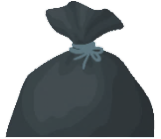 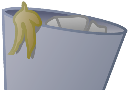 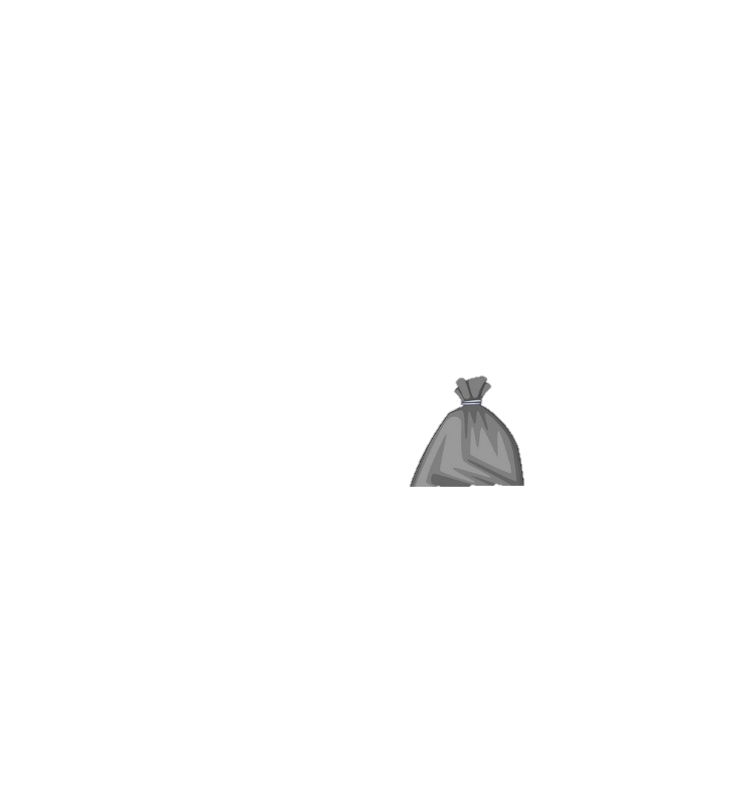 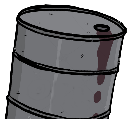 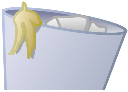 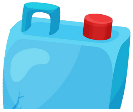 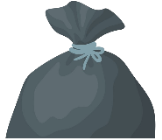 [Speaker Notes: Ấn play nhé Các chị em]
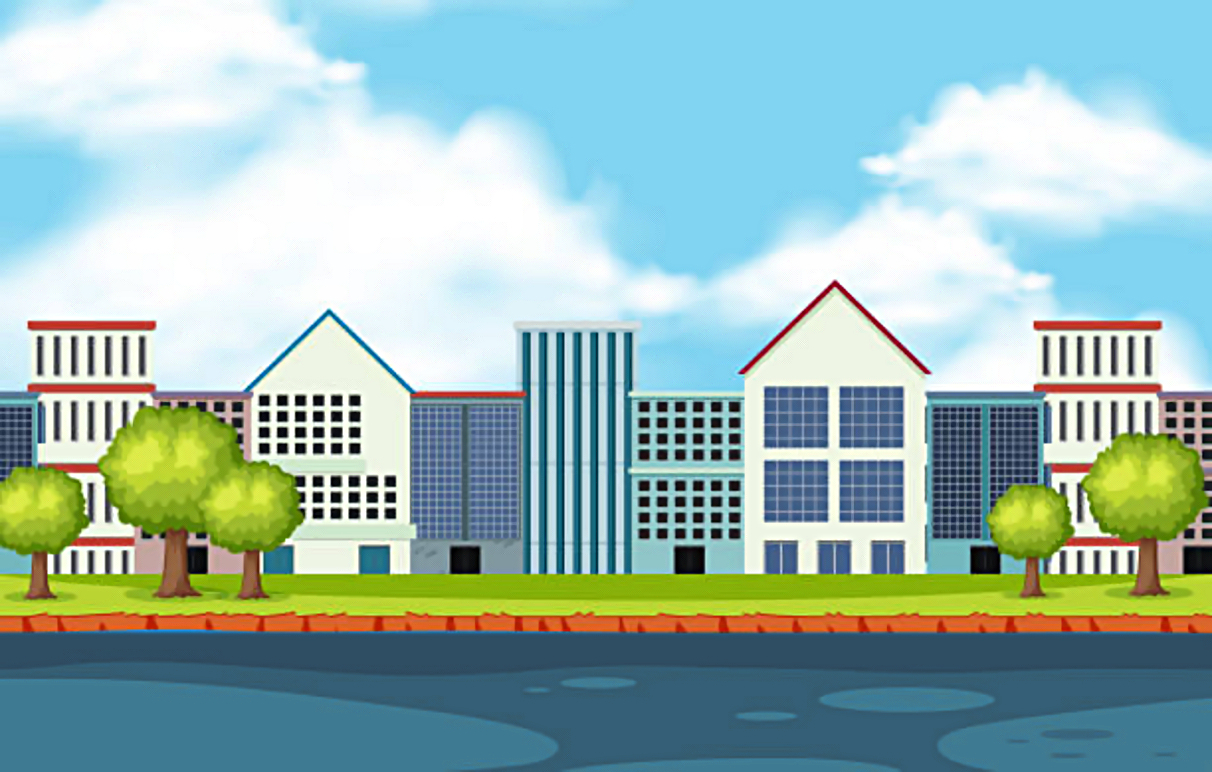 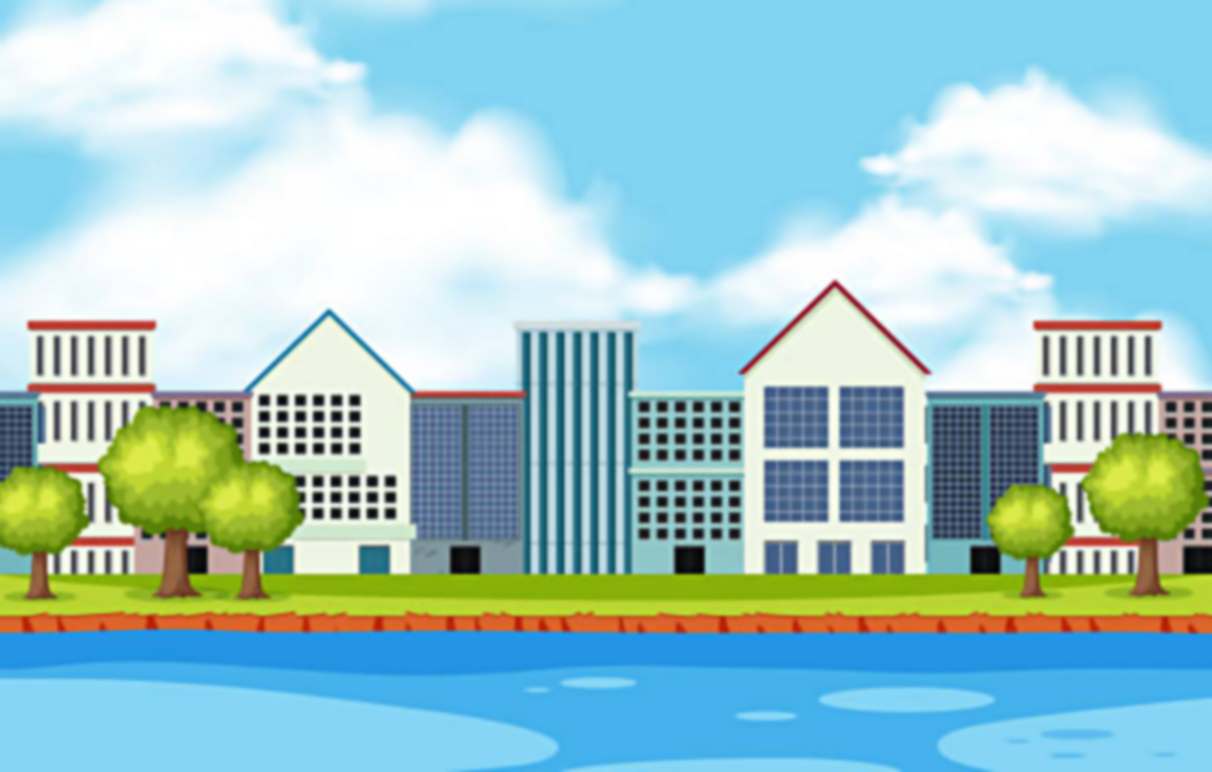 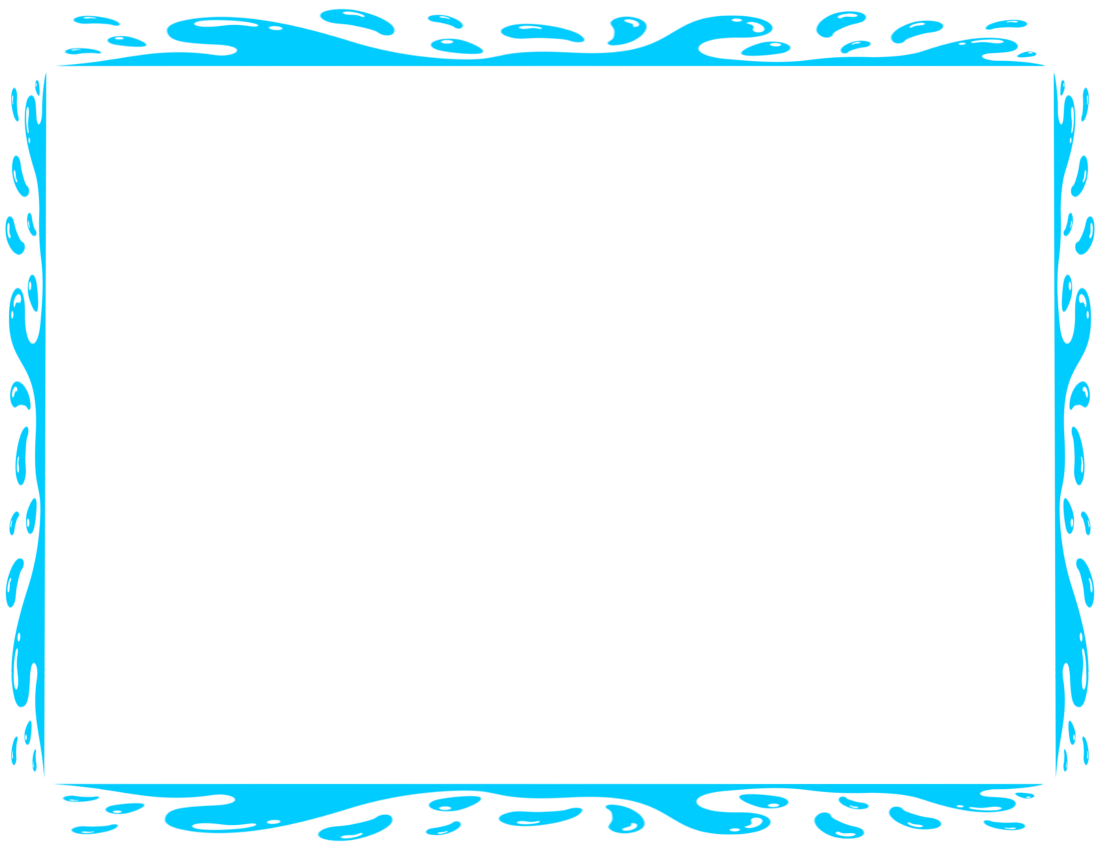 Dòng sông trong thành phố đang bị 
ô nhiễm nghiêm trọng bởi rác thải.
Các con hãy giúp các chú công nhân môi trường làm sạch dòng sông 
bằng cách trả lời đúng các câu hỏi.
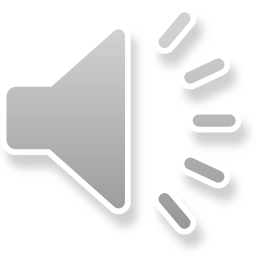 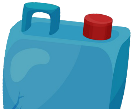 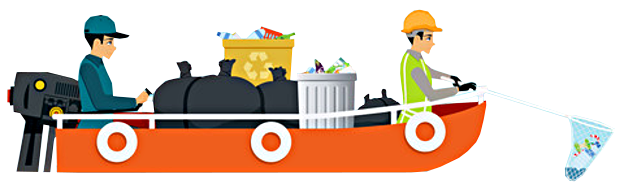 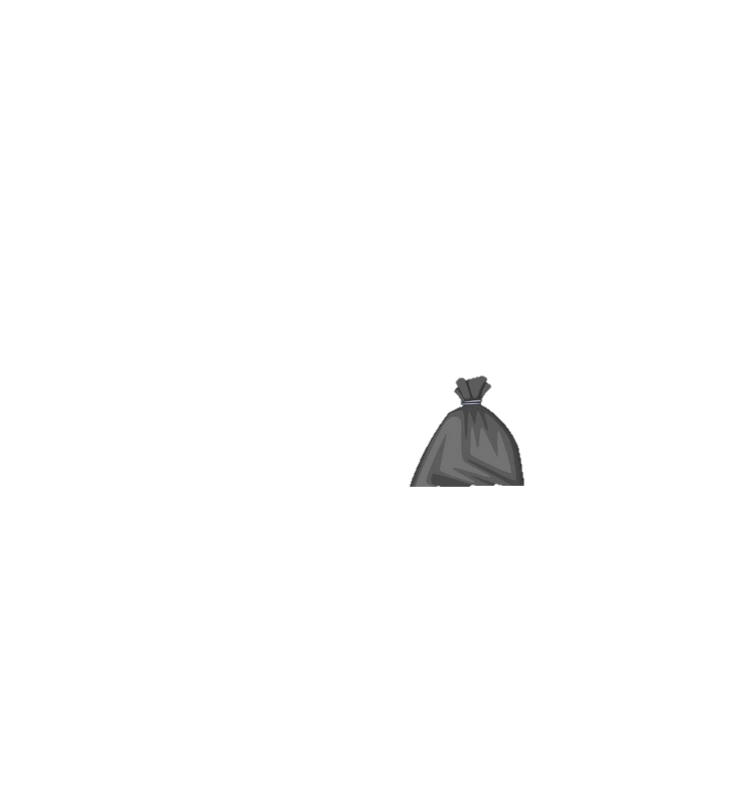 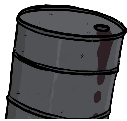 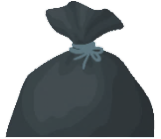 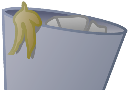 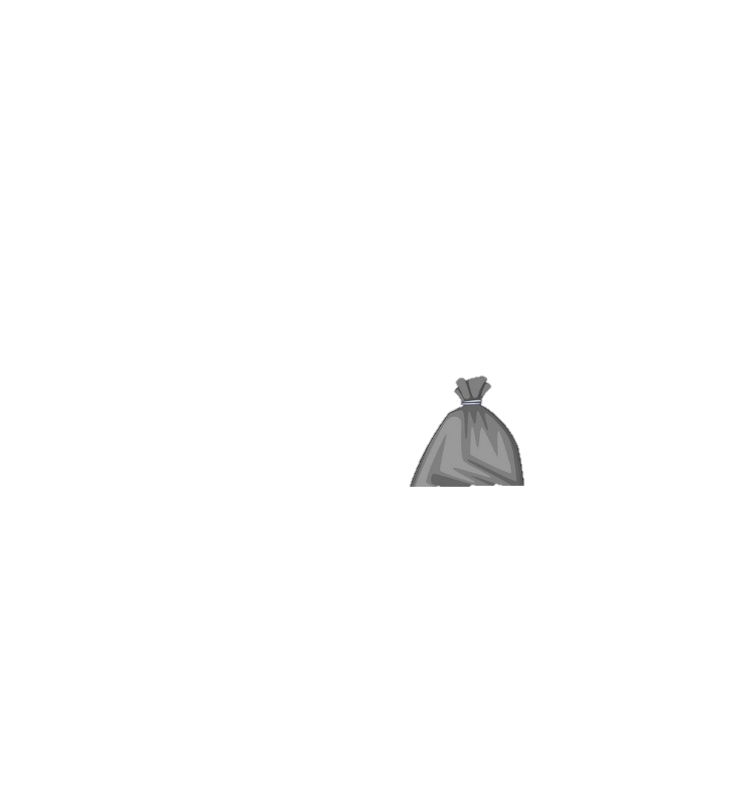 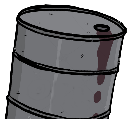 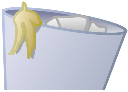 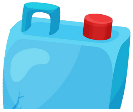 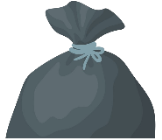 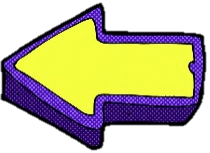 [Speaker Notes: Phổ biến luật chơi sau đó ấn mũi tên nhé các chị em]
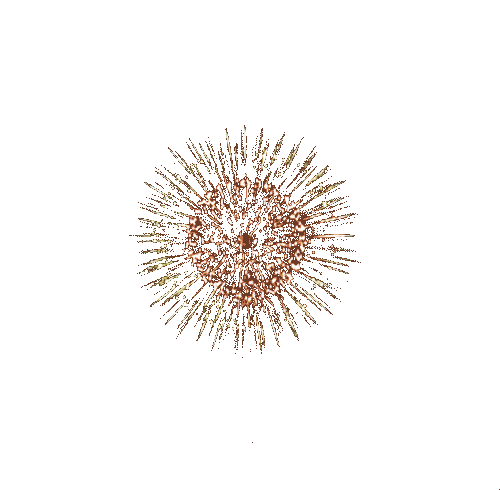 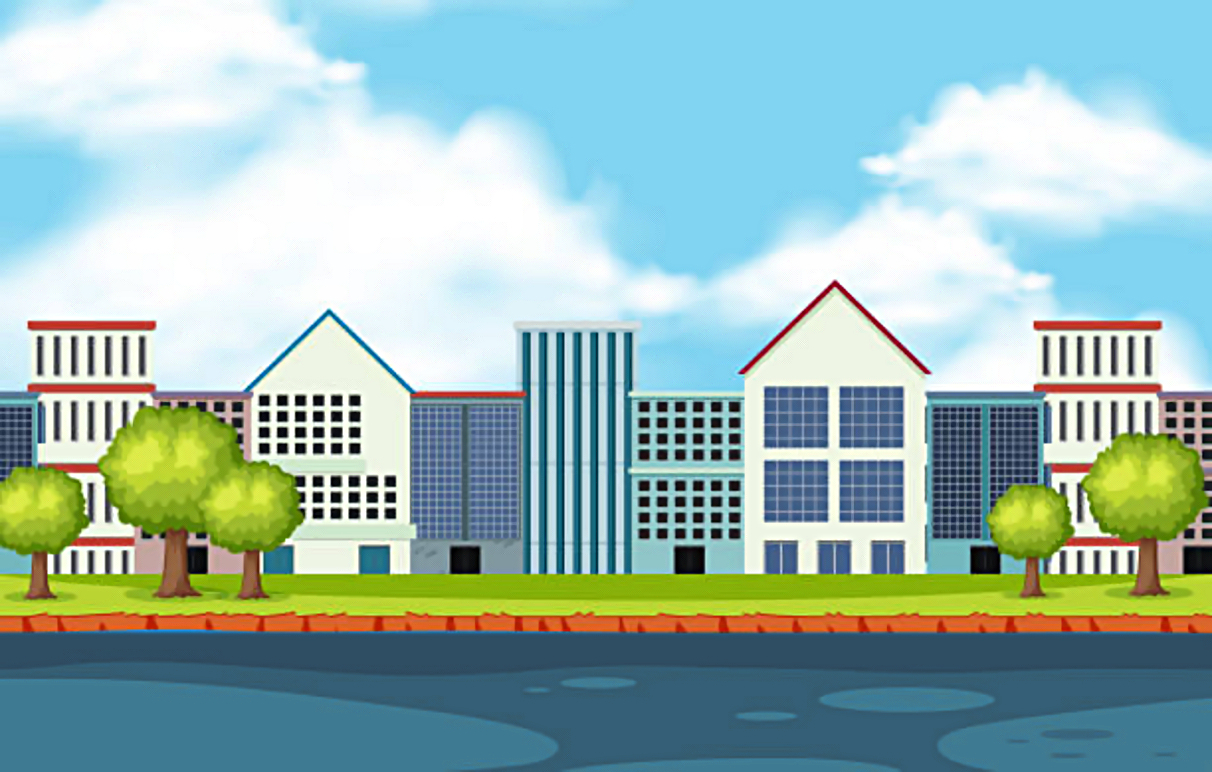 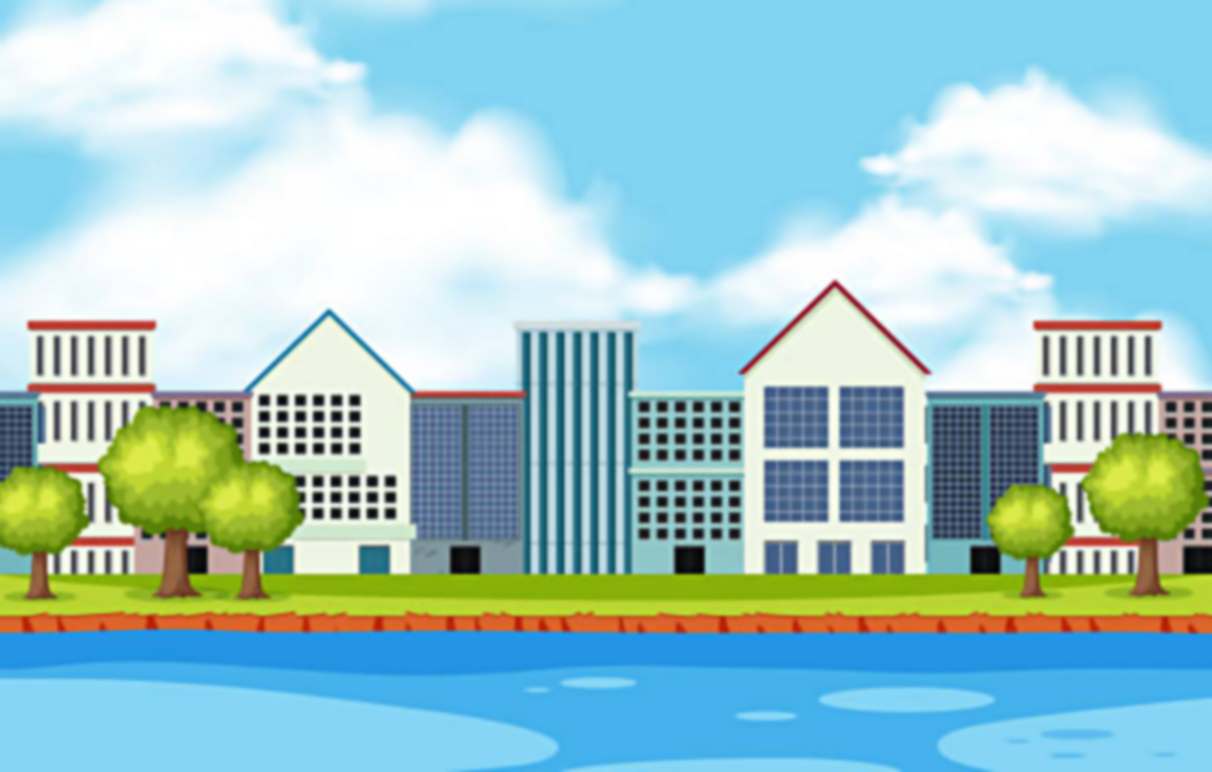 1
2
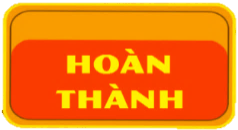 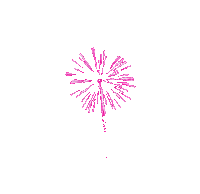 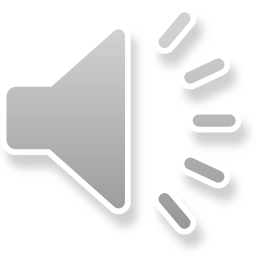 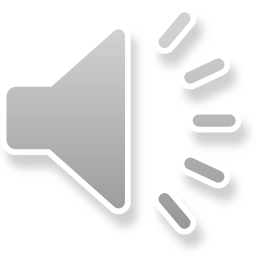 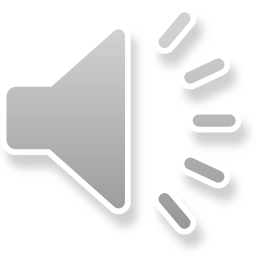 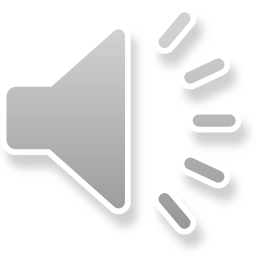 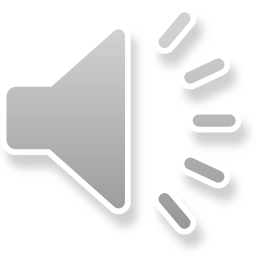 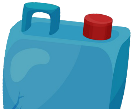 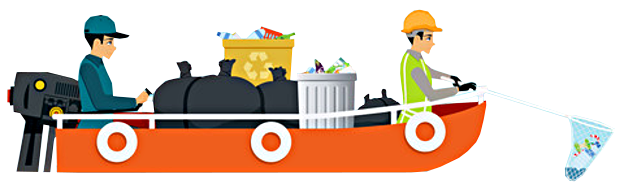 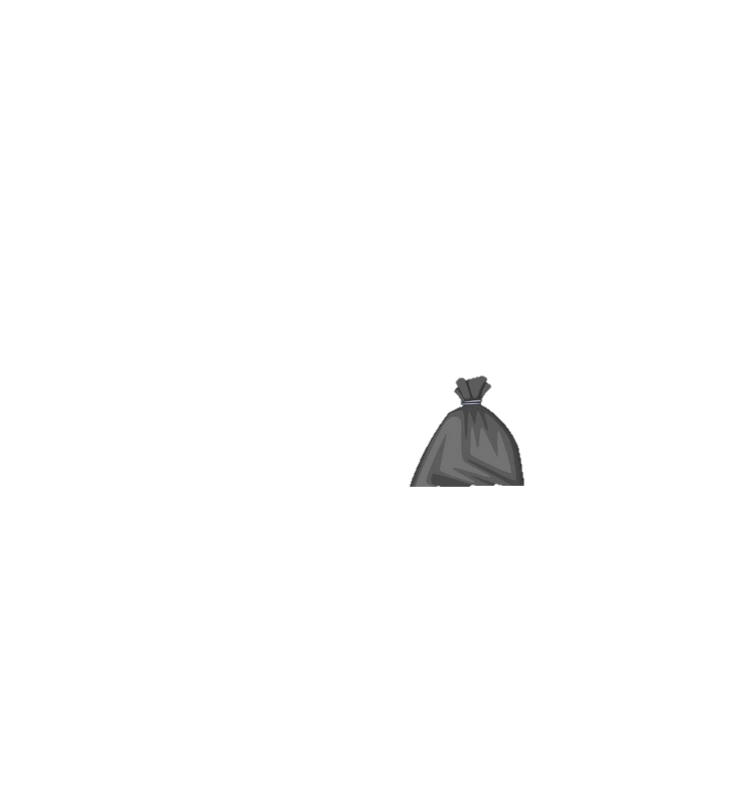 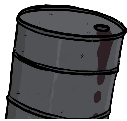 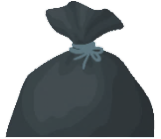 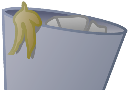 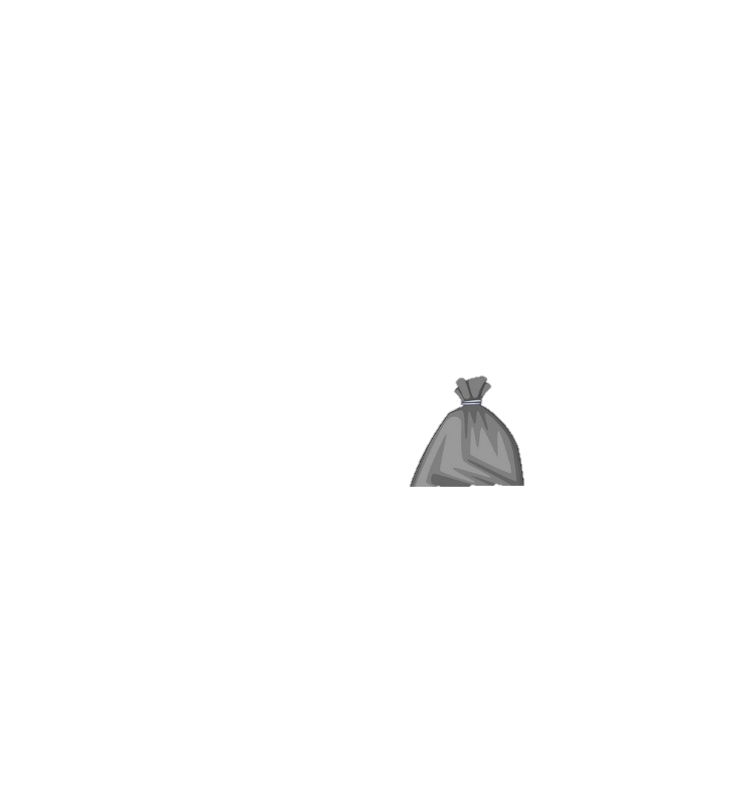 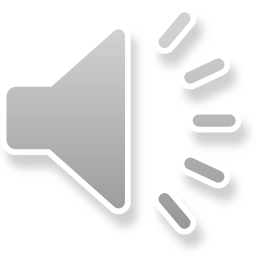 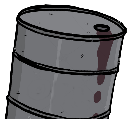 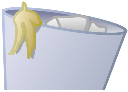 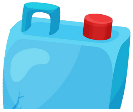 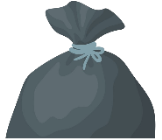 [Speaker Notes: Ấn vào các số để ra câu hỏi nhé các chị em!
Kết thúc trò chơi ấn hoàn thành thì sẽ có pháo hoa nhé!]
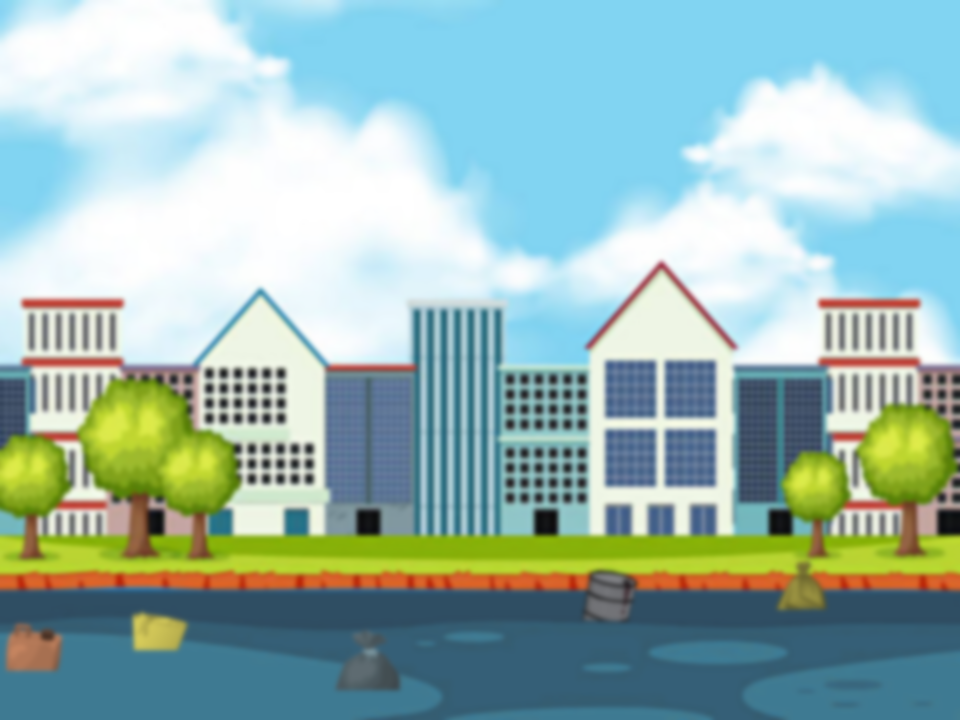 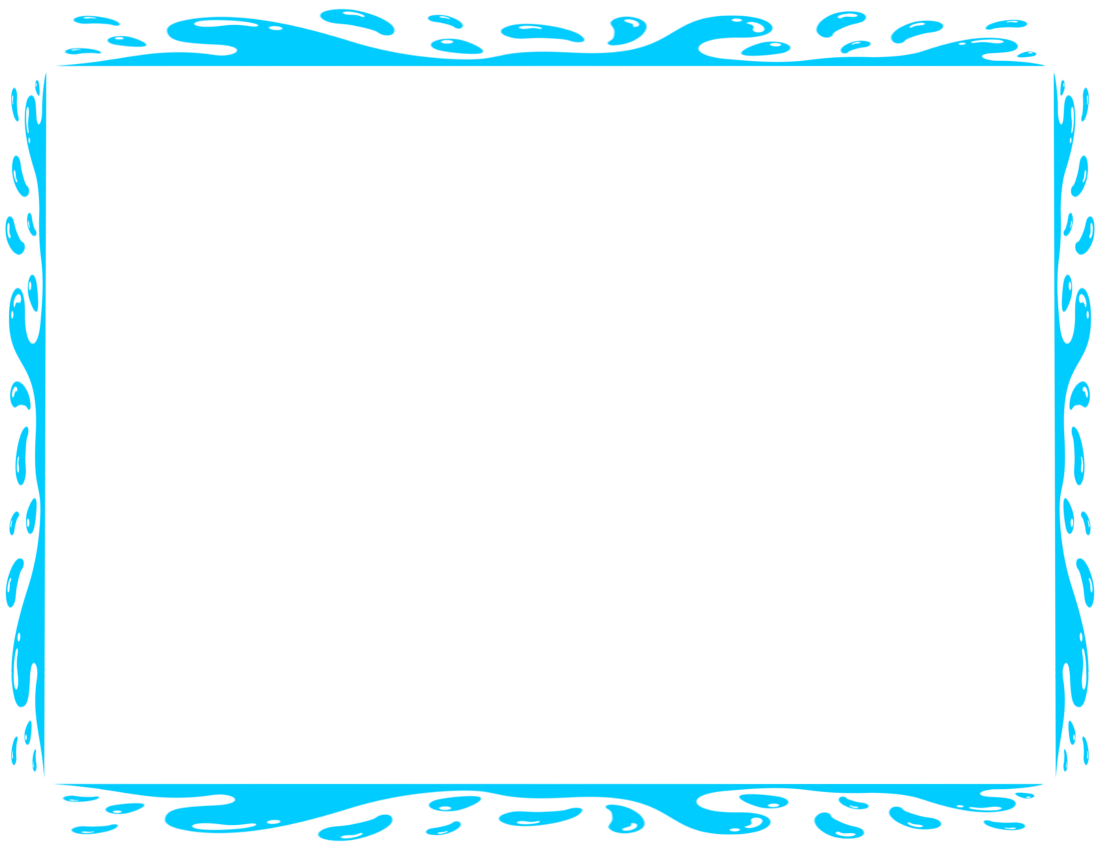 Kết quả của phép tính 2 x 4 = ?
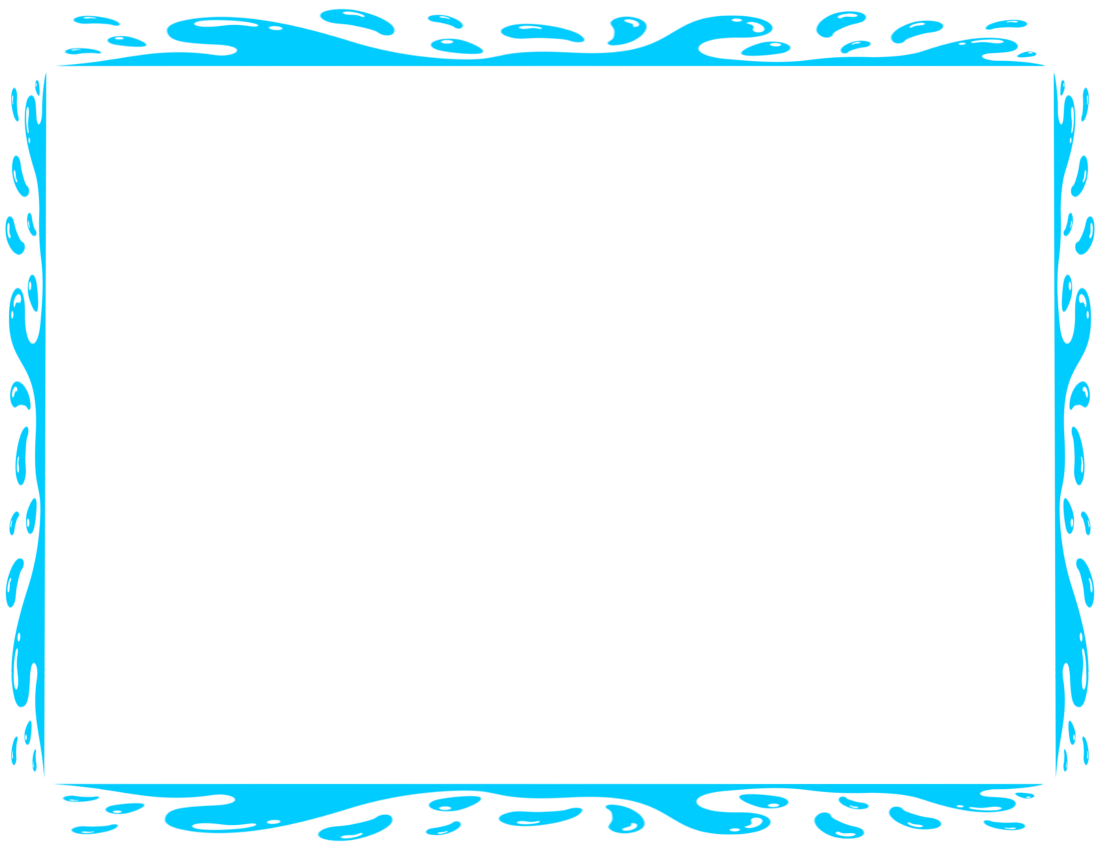 8
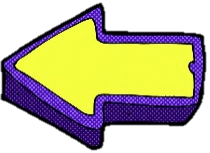 [Speaker Notes: Khi HS trả lời đúng các chị em ấn vào chỗ mũi tên quay lại slide đầu
Sau đó kích vào 1 rác thải đang trôi trên sông nhé!]
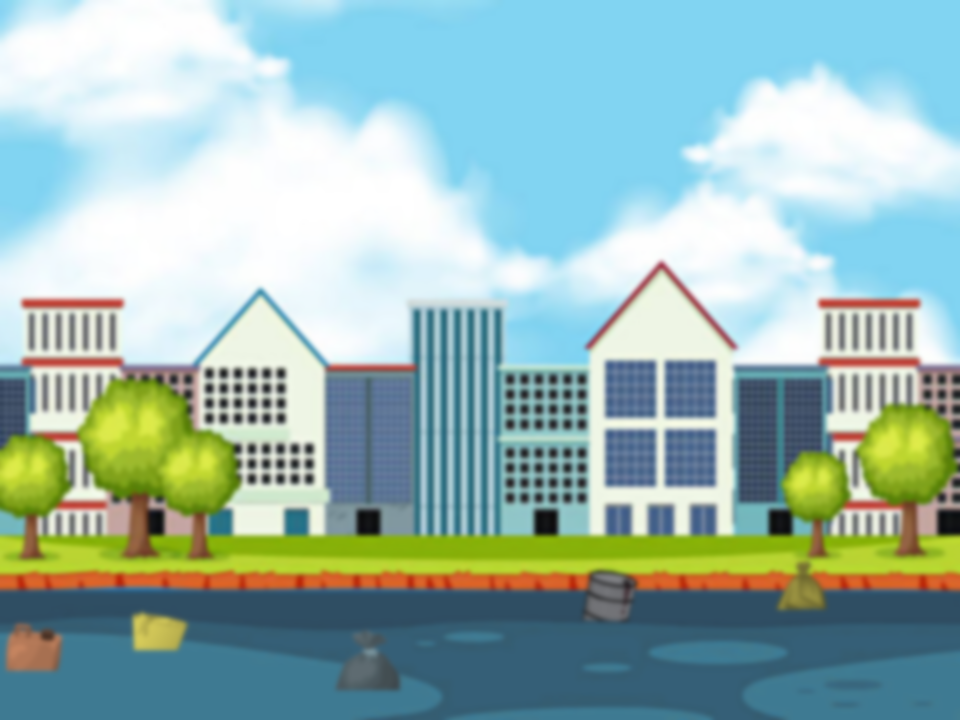 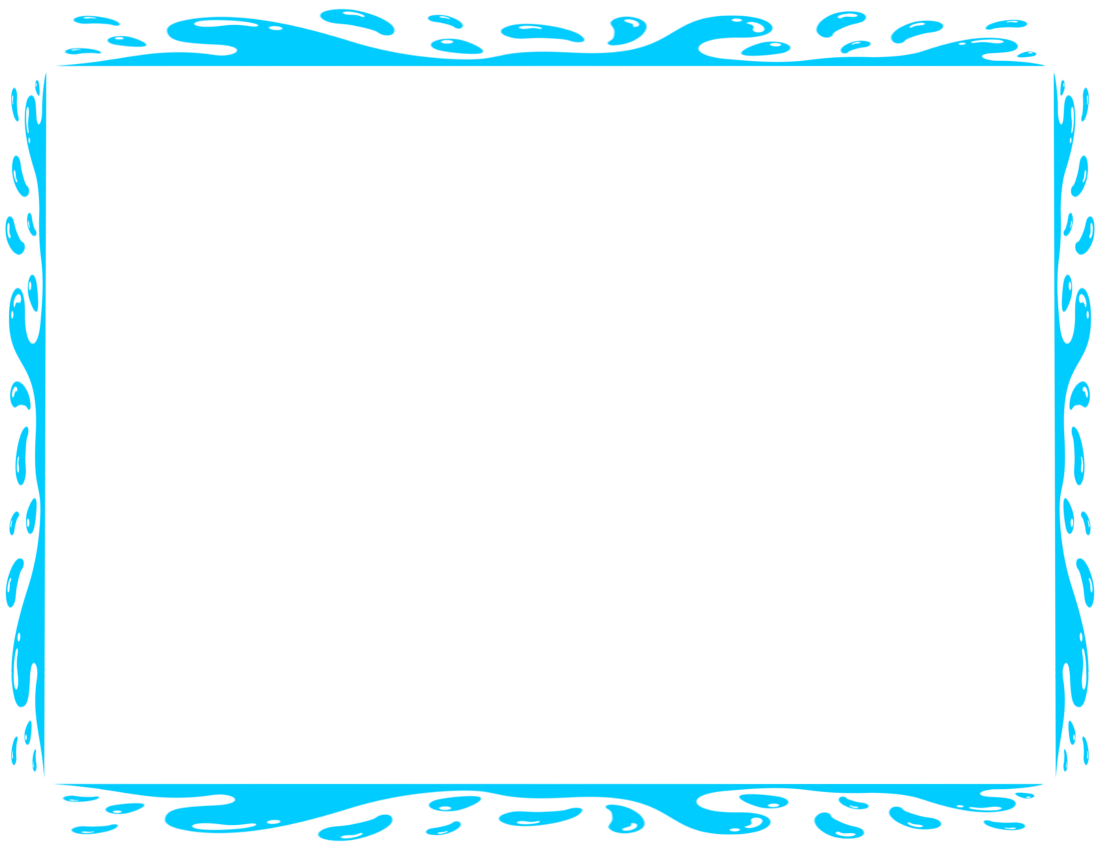 Điền vào chỗ trống:
2 + 2 + 2 + 2 + 2 + 2 = 2 x …
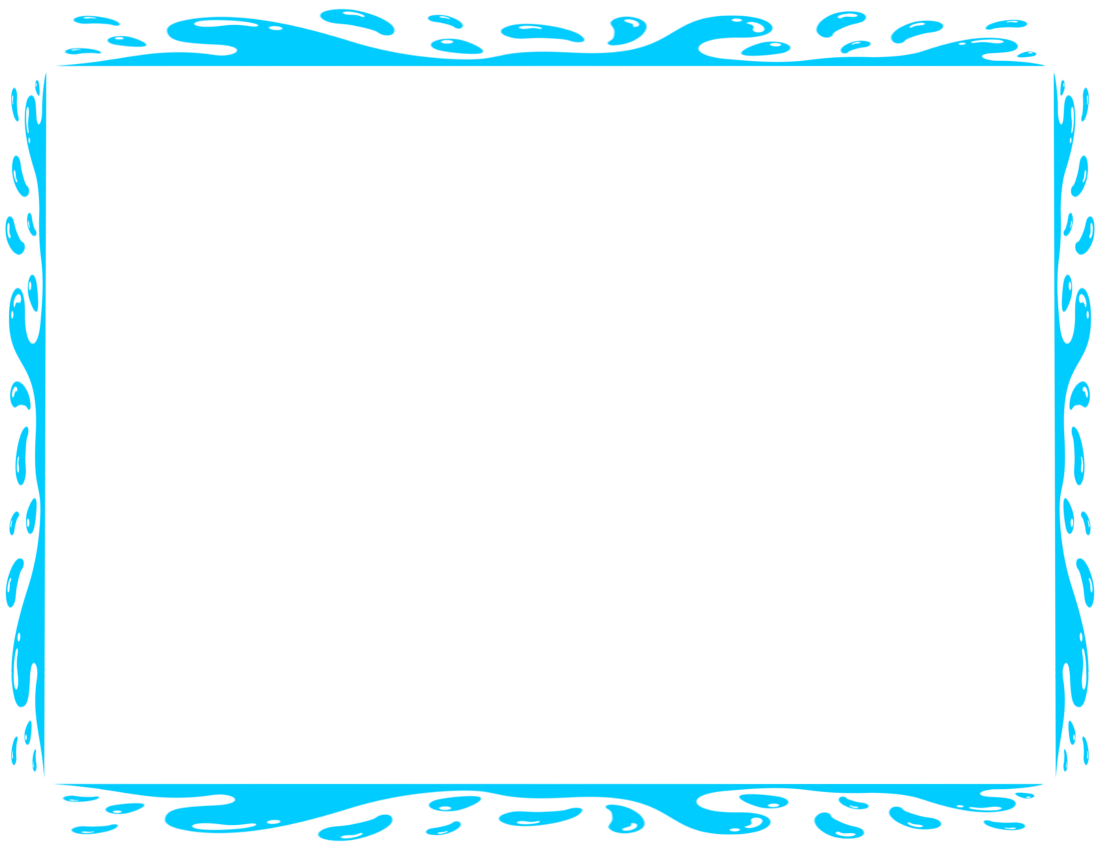 6
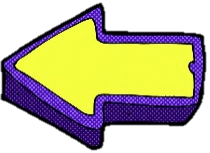 [Speaker Notes: Khi HS trả lời đúng các chị em ấn vào chỗ mũi tên quay lại slide đầu
Sau đó kích vào 1 rác thải đang trôi trên sông nhé!]
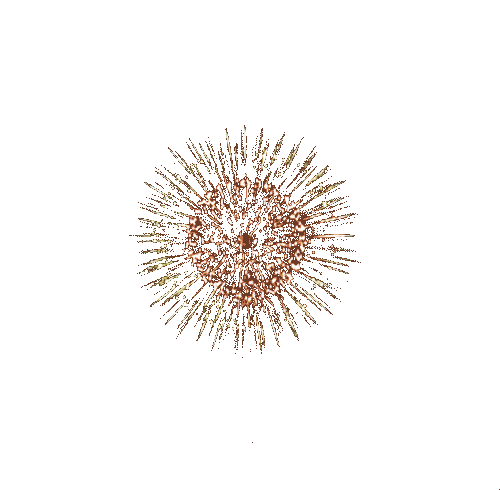 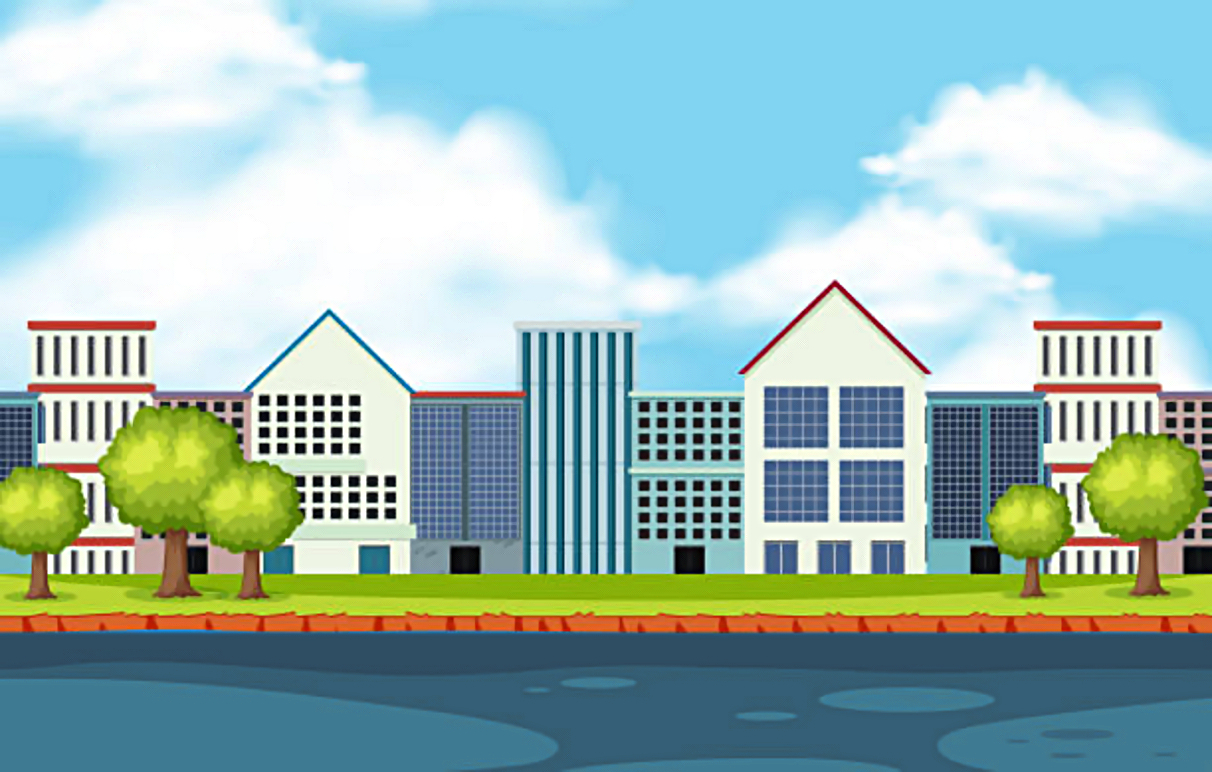 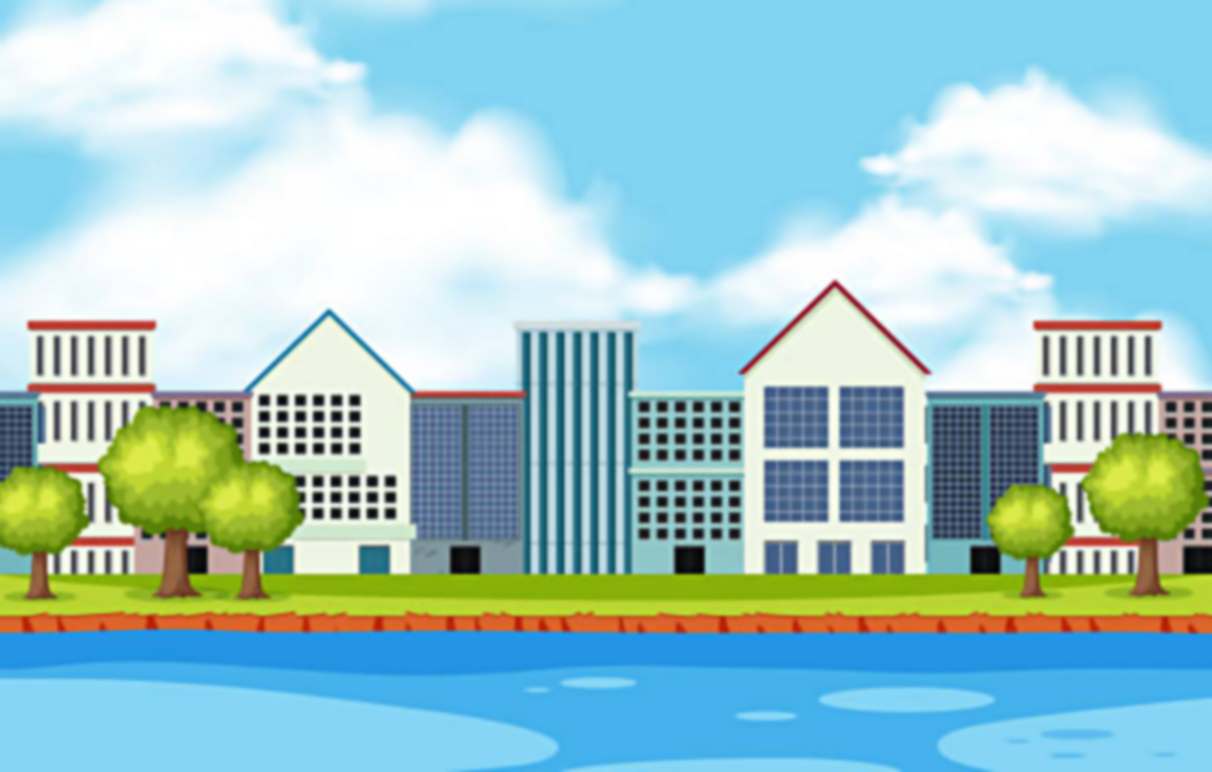 1
2
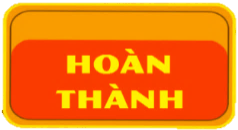 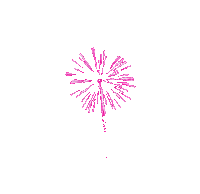 CHÚC MỪNG
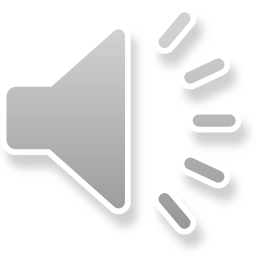 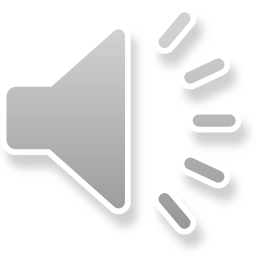 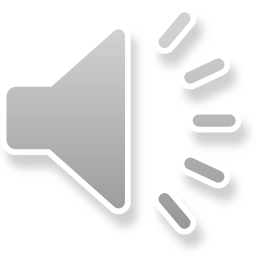 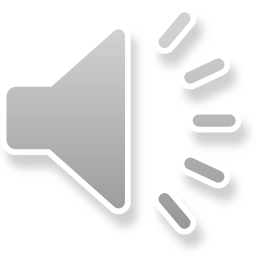 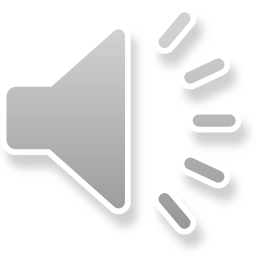 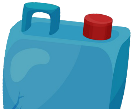 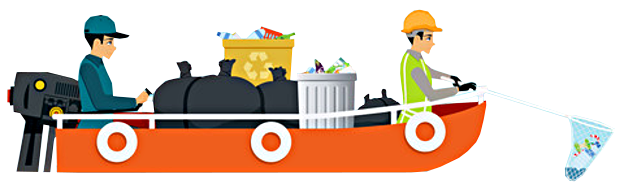 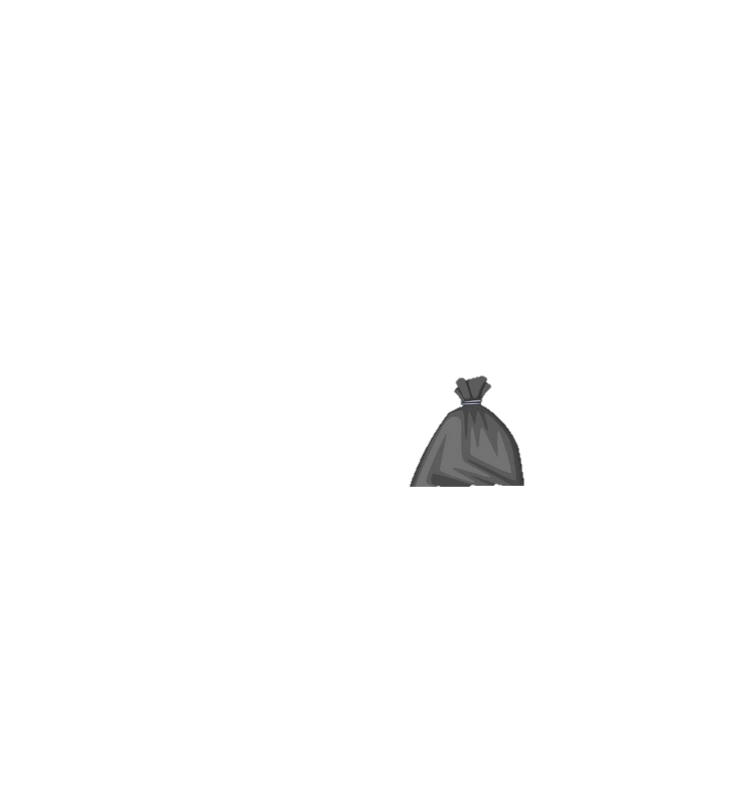 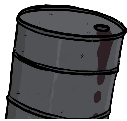 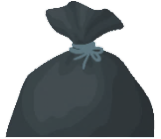 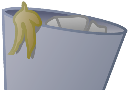 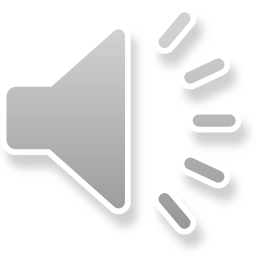 [Speaker Notes: Ấn vào các số để ra câu hỏi nhé các chị em!
Kết thúc trò chơi ấn hoàn thành thì sẽ có pháo hoa nhé!]
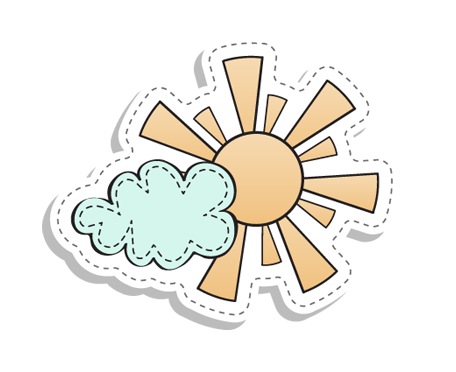 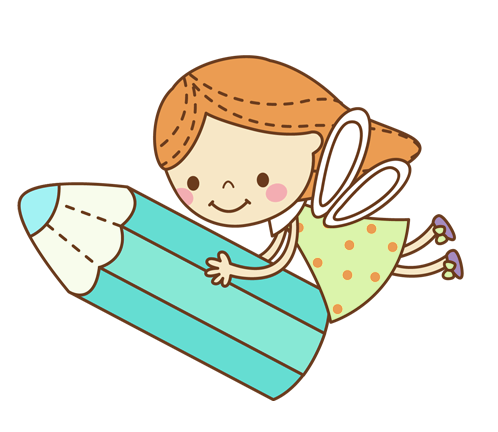 TIẾT 1
Bảng nhân 3
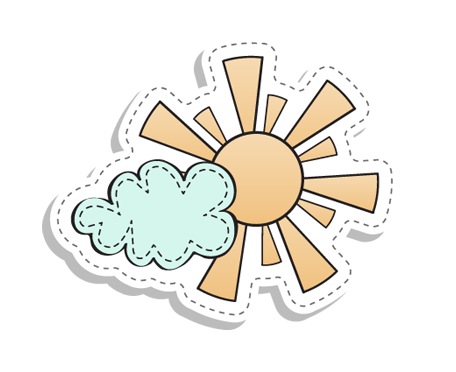 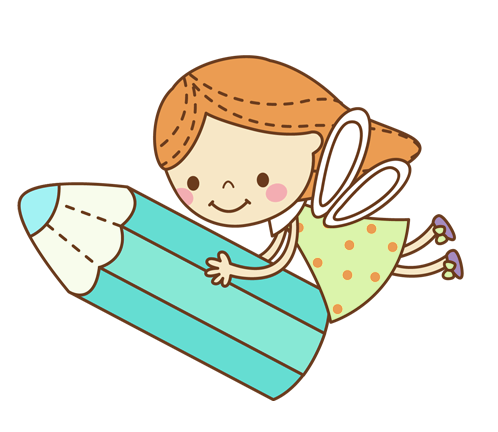 KHÁM PHÁ
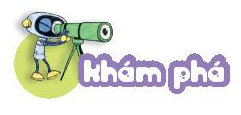 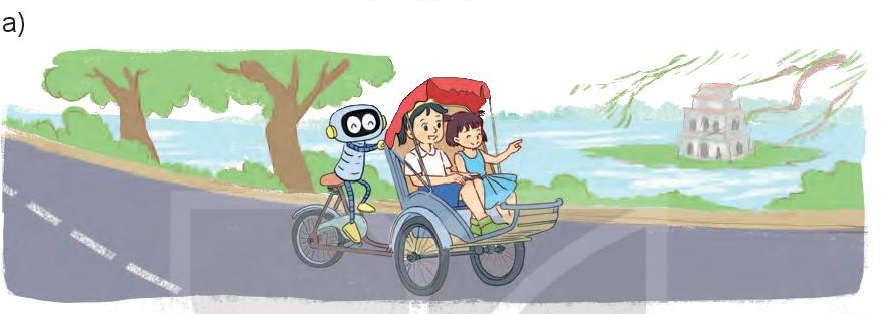 Mỗi xe xích lô có 3 bánh xe. Hỏi 4 xe xích lô có bao nhiêu bánh?
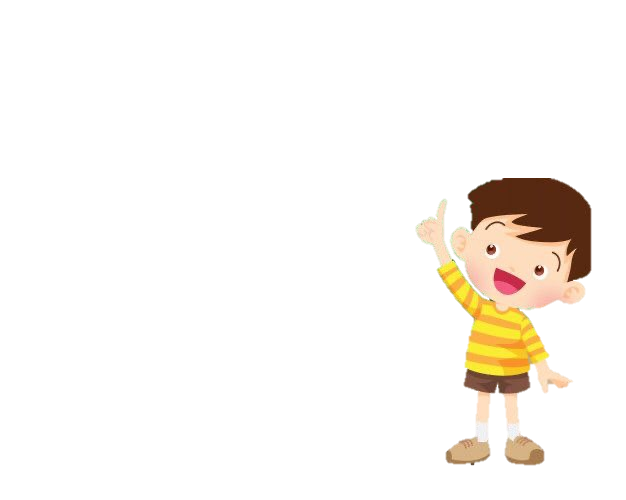 3 x 4 = ?
3 + 3 + 3 + 3 = 12
3 x 4  = 12
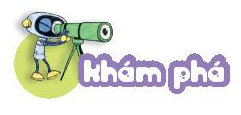 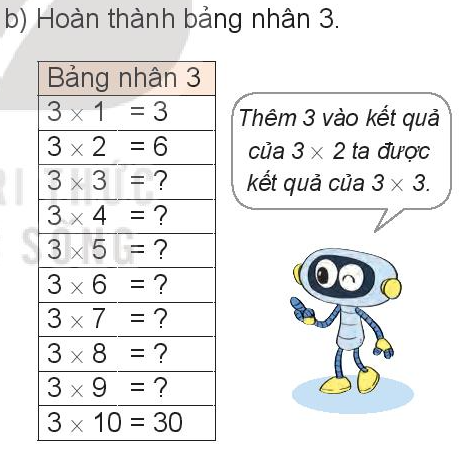 Mỗi xe xích lô có 3 bánh xe. Hỏi 4 xe xích lô có bao nhiêu bánh?
9
12
15
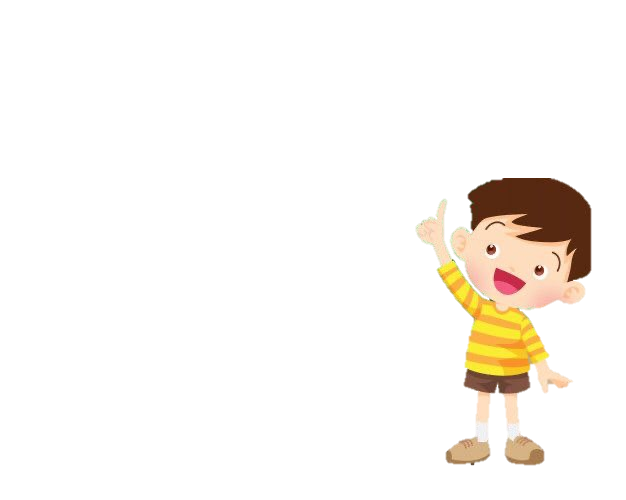 3 x 4 = ?
18
3 + 3 + 3 + 3 = 12
21
24
3 x 4  = 12
27
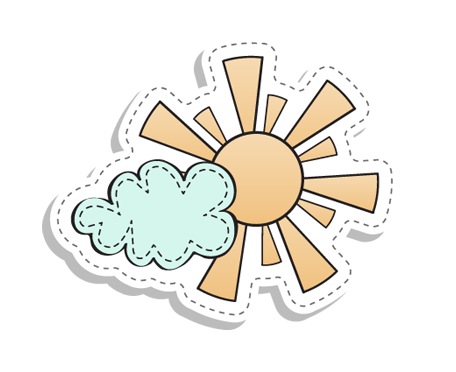 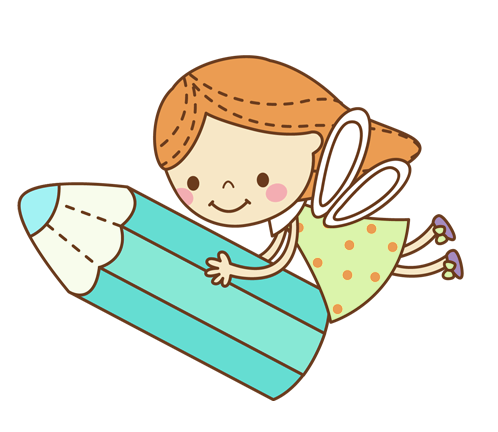 Hoạt động
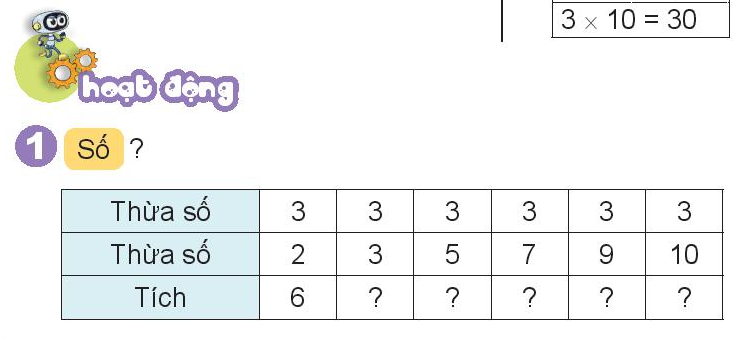 Để tìm tích ta lấy thừa số nhân với thừa số.
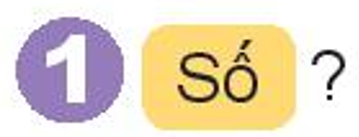 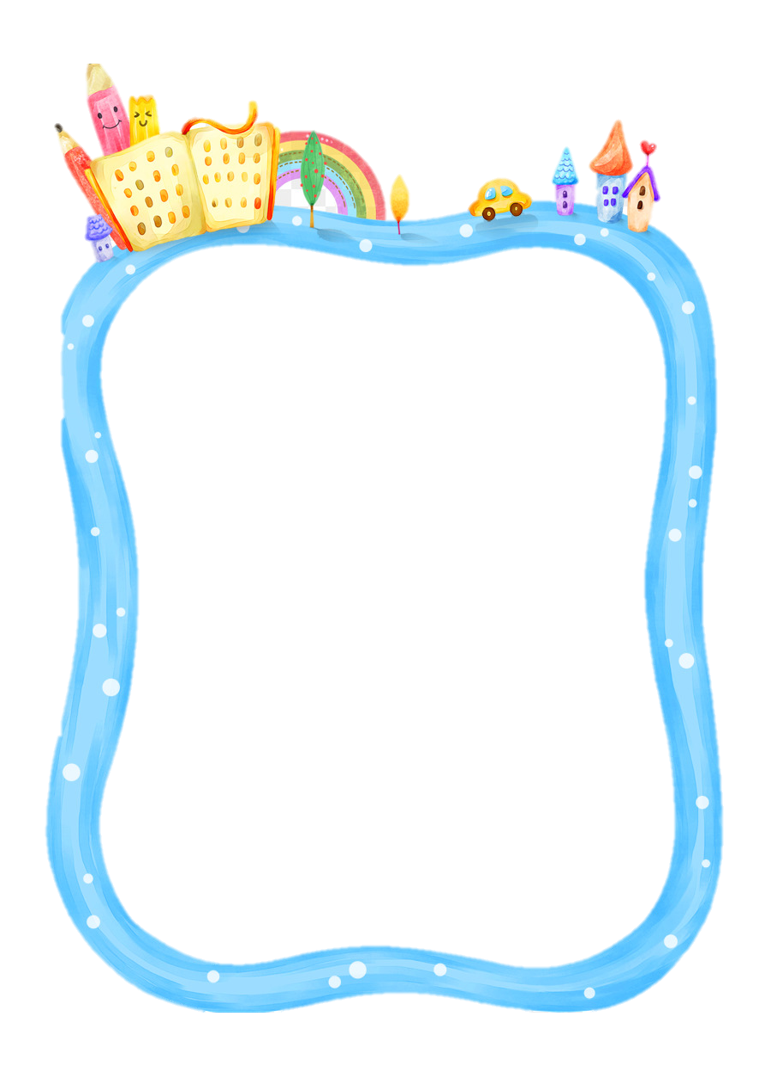 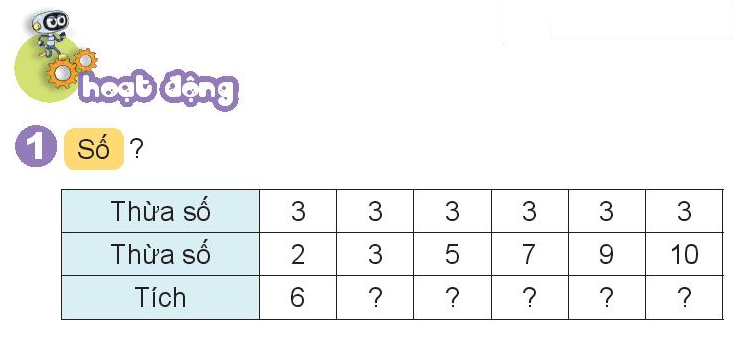 30
27
21
15
9
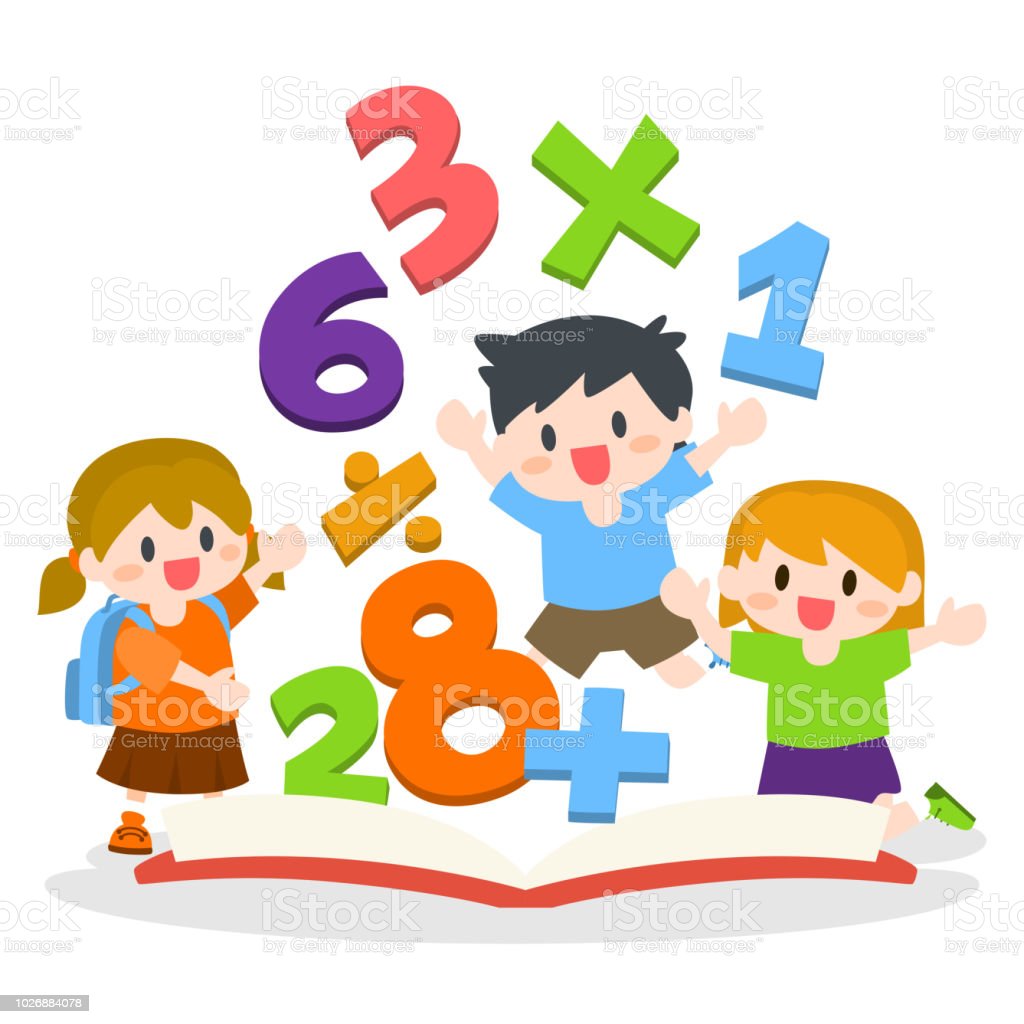 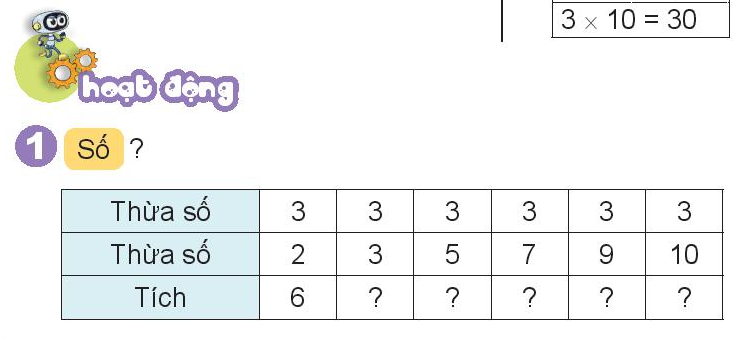 Đếm thêm 3 đơn vị hoặc đếm lùi 3 đơn vị rồi viết số còn thiếu vào ô trống.
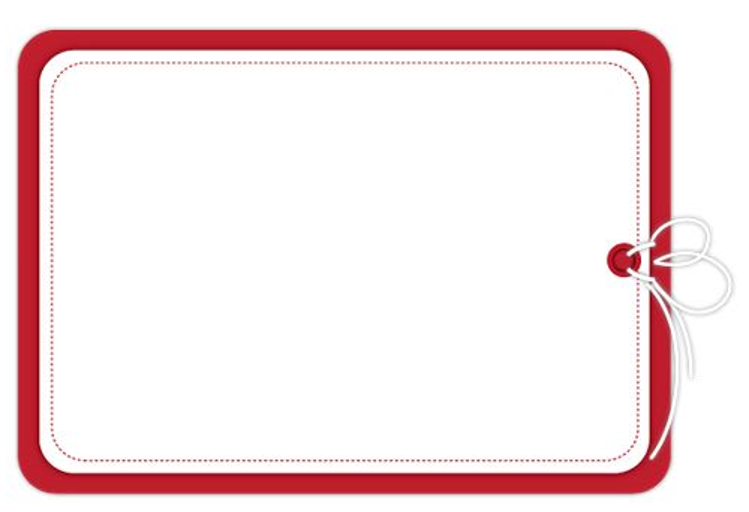 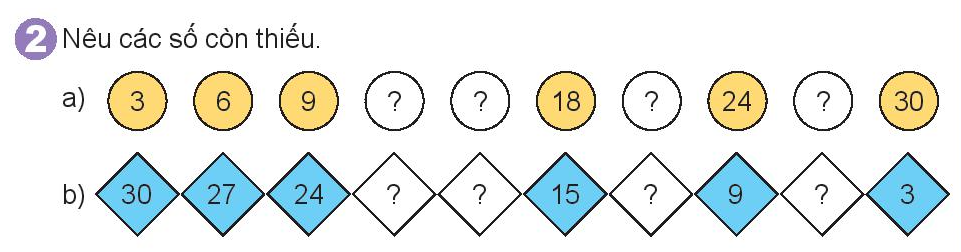 + 3
+ 3
+ 3
12
15
21
27
21
18
6
12
- 3
- 3
- 3
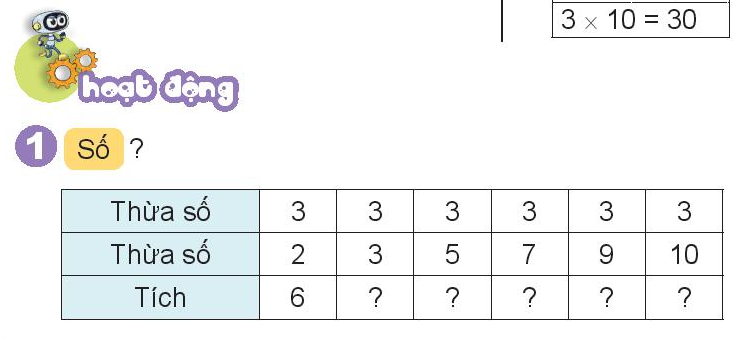 Số người của 6 bàn đấu cờ vua = 
Số người của 1 bàn đấu cờ vua x 6
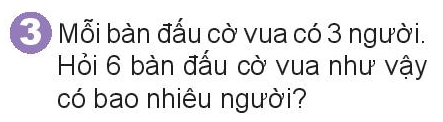 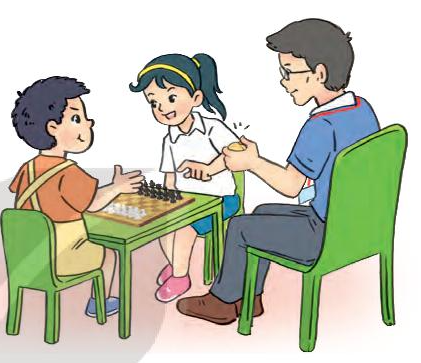 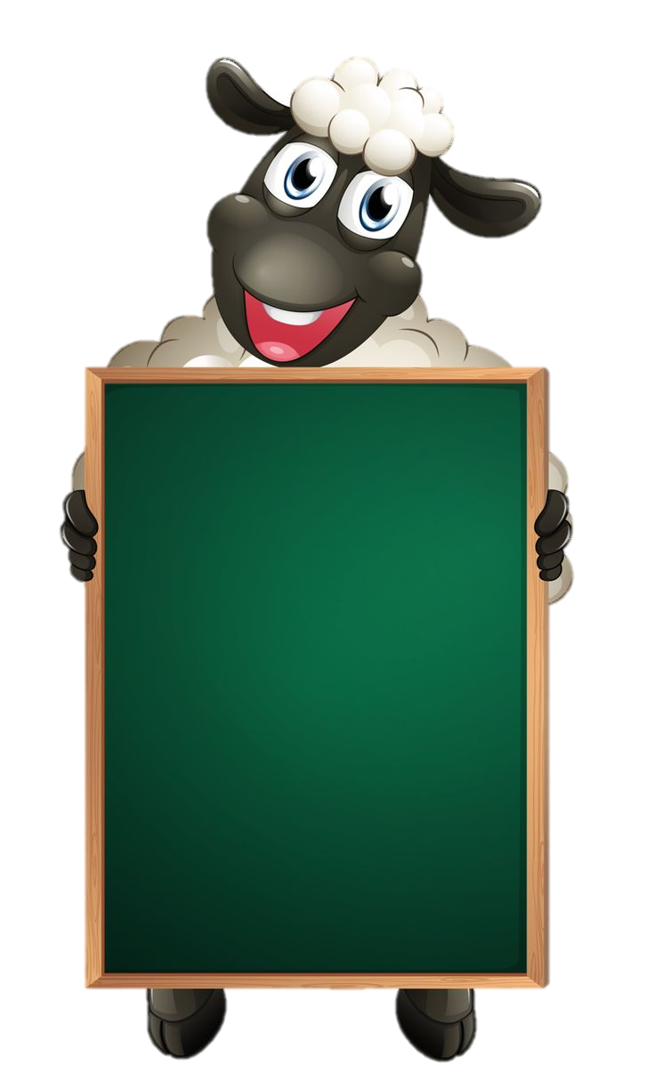 Bài giải
6 bàn đấu cờ vua như vậy có số người là: 
3 x 6 = 18 (người)
Đáp số: 18 người
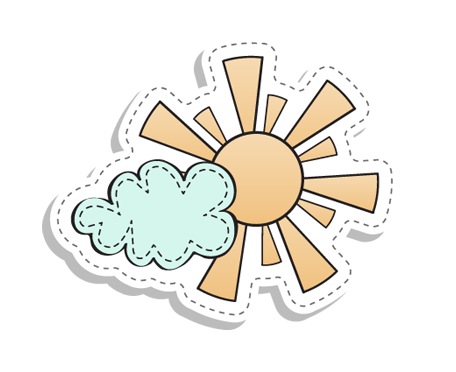 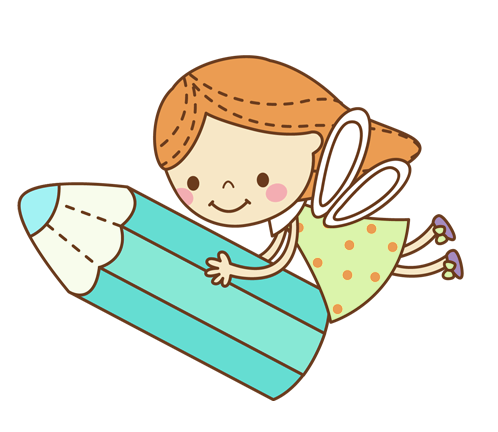 TIẾT 2
Bảng chia 3
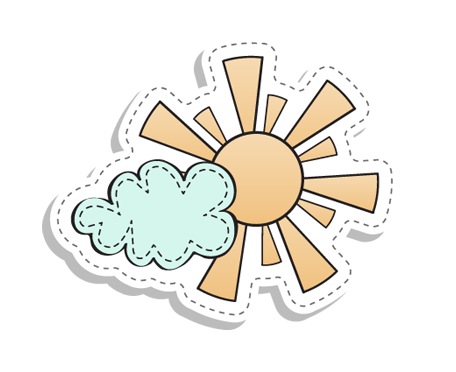 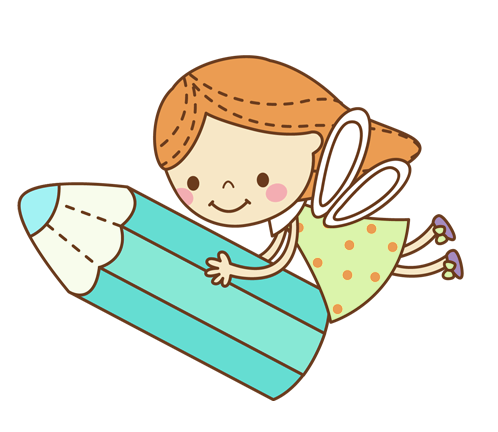 KHÁM PHÁ
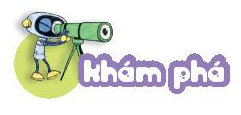 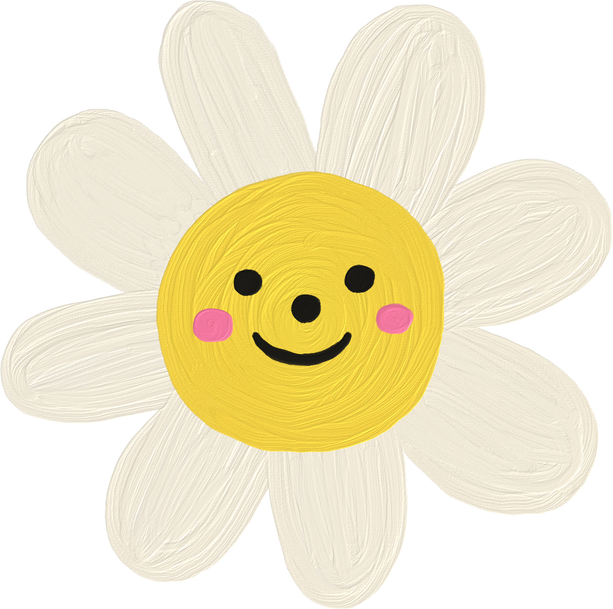 3 x 4  = 12
12 : 3 = 4
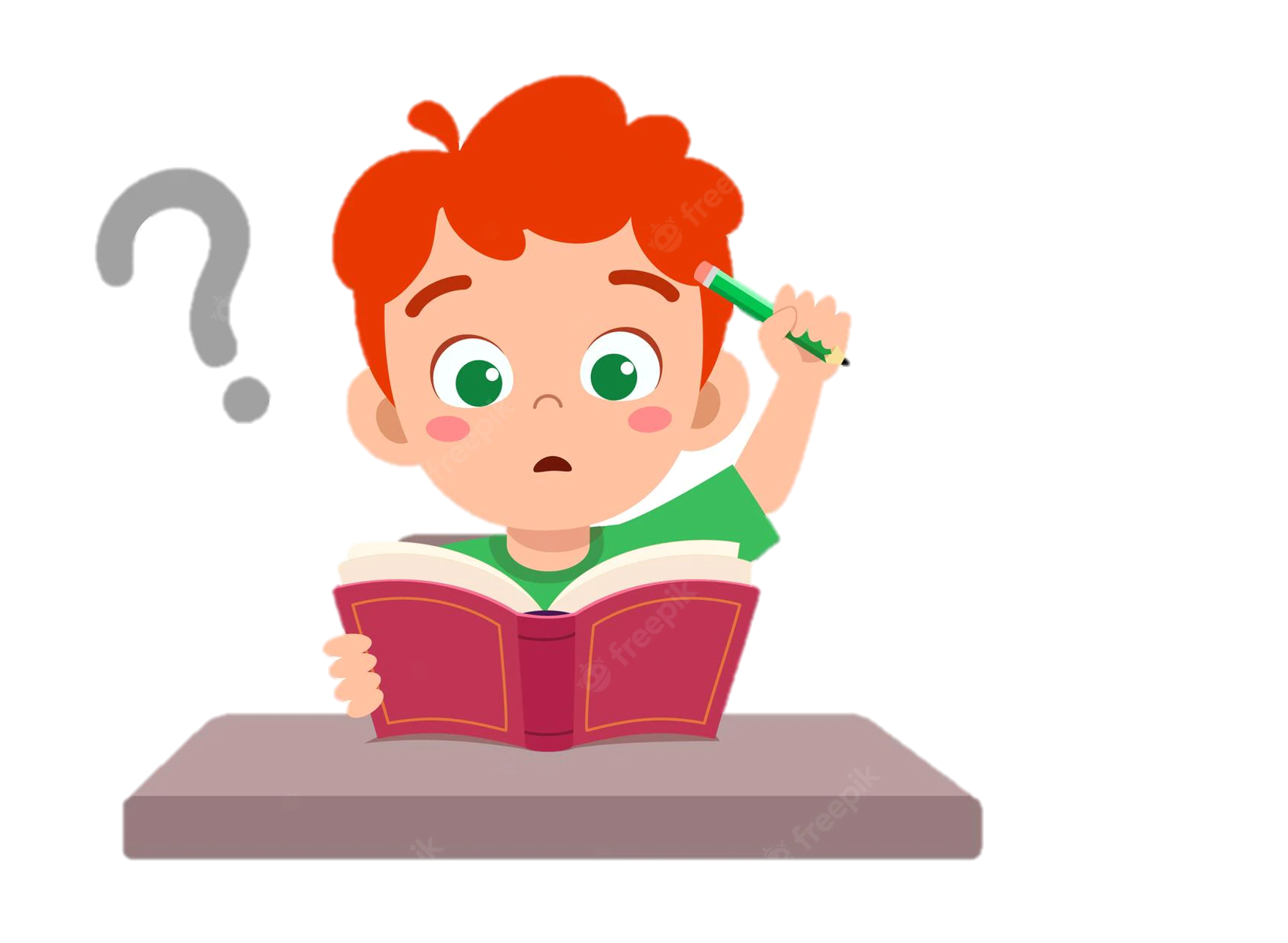 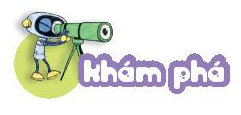 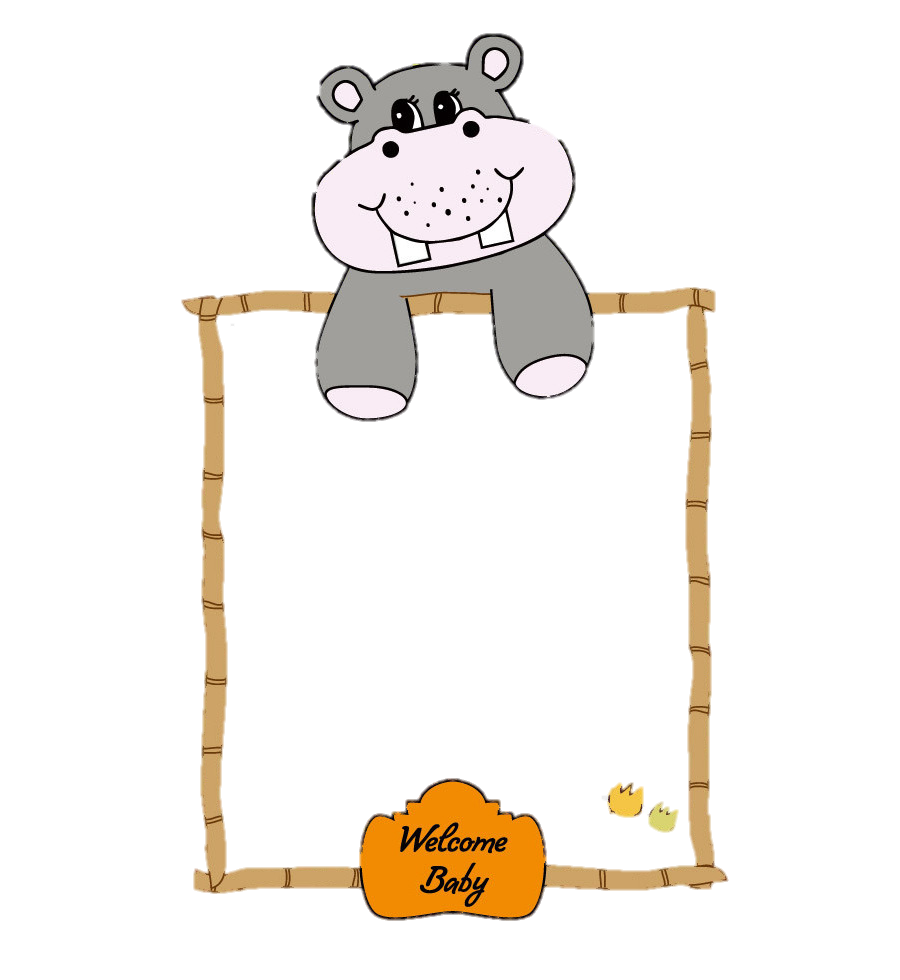 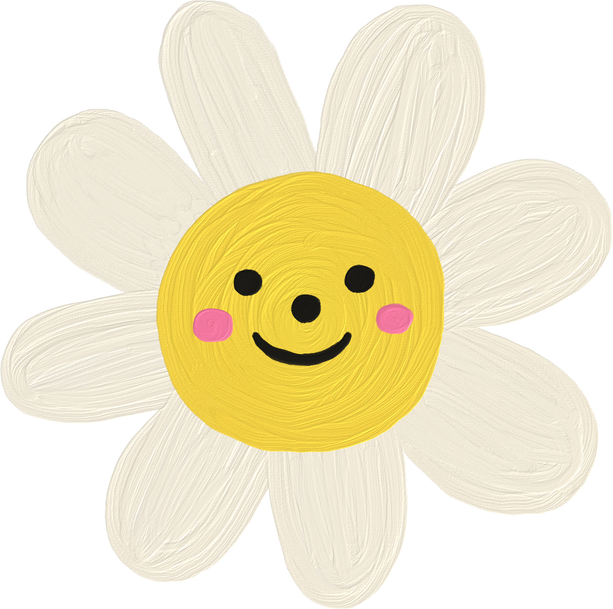 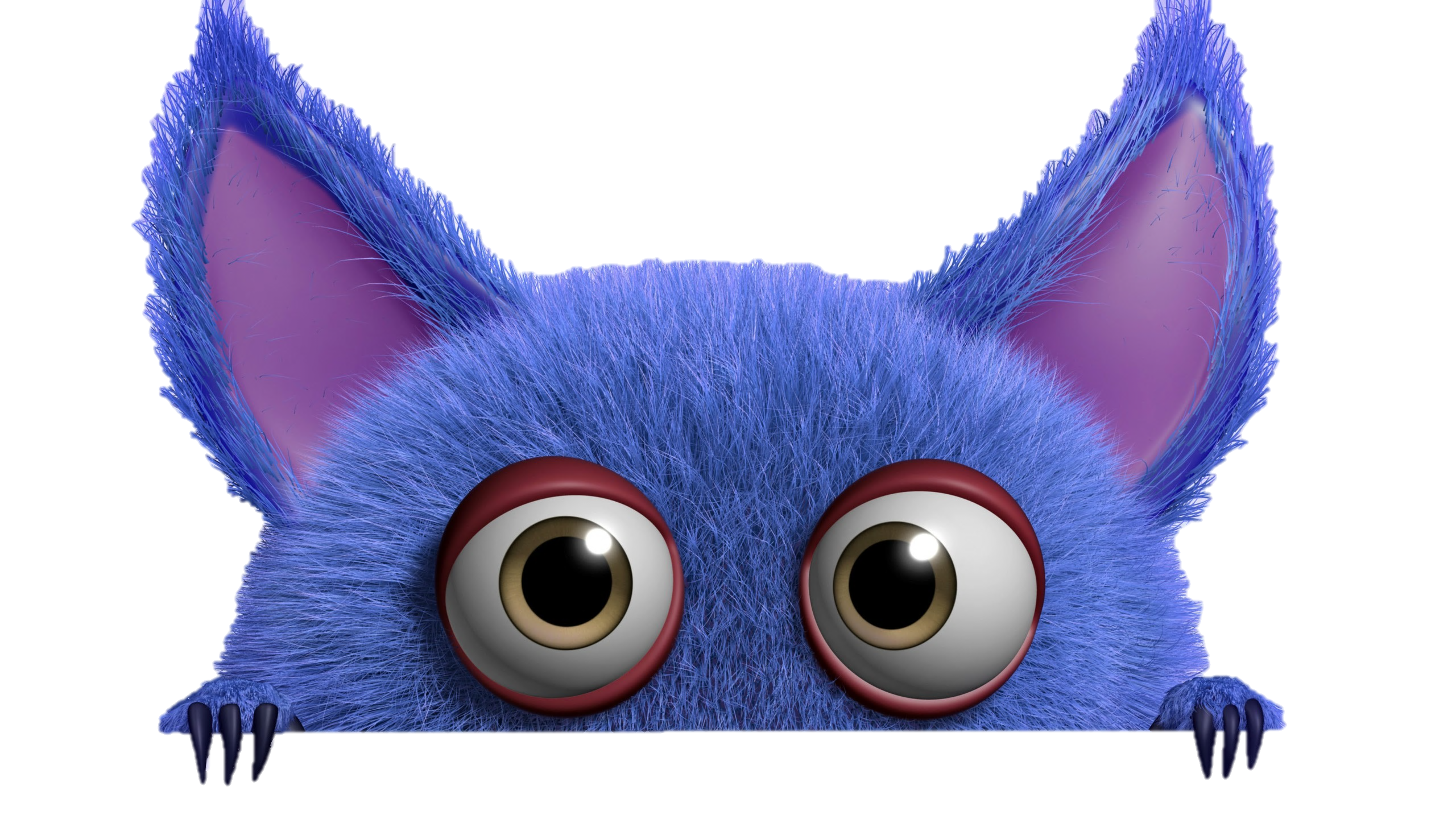 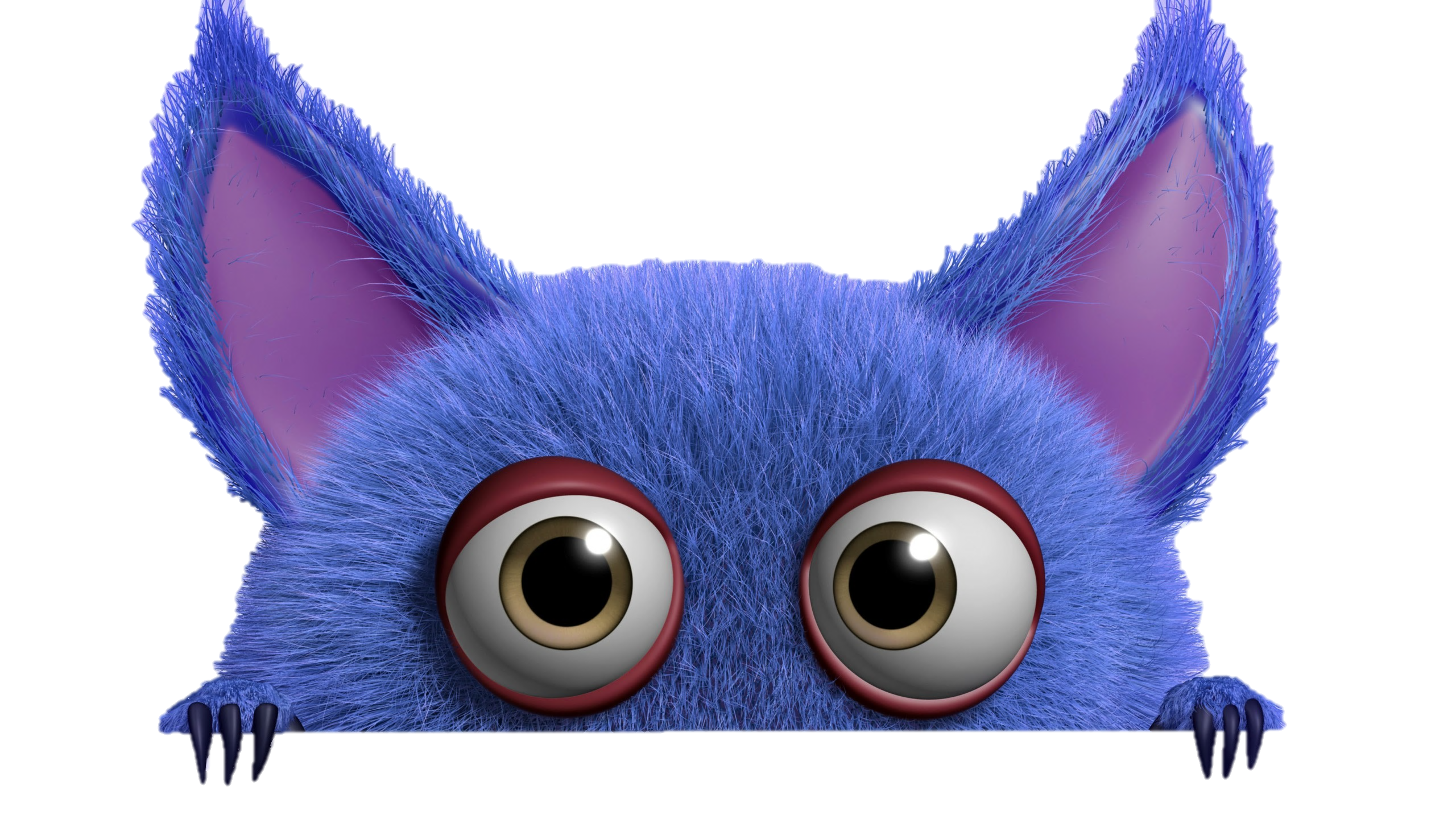 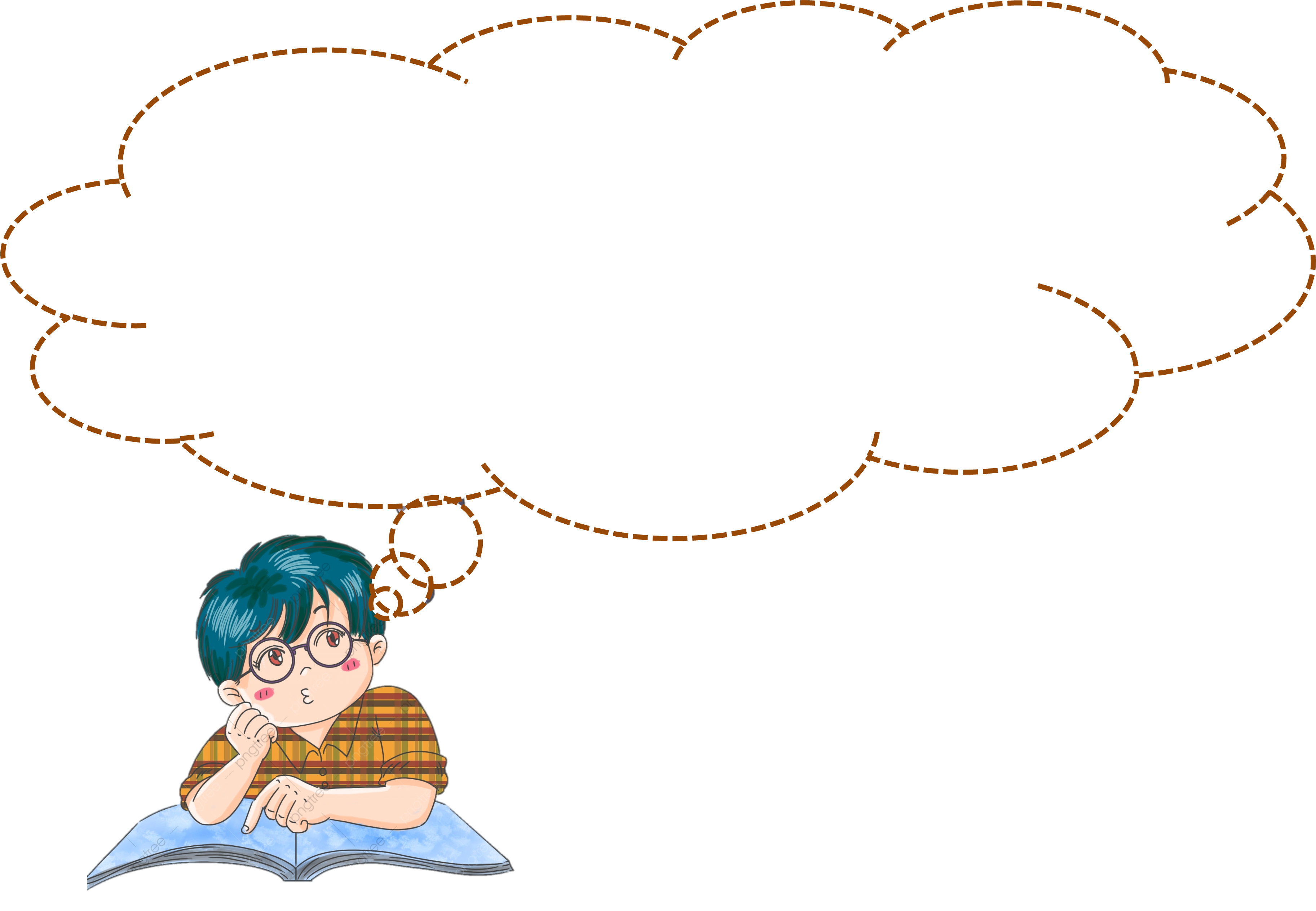 ?
?
Em dựa vào bảng nhân 3 để lập các phép tính chia 3.
Thảo luận nhóm đôi
?
?
?
?
?
?
?
?
?
?
?
?
?
?
?
?
?
?
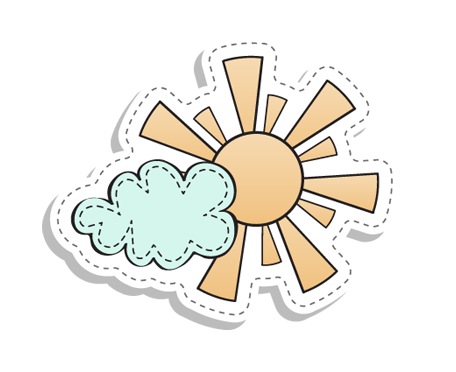 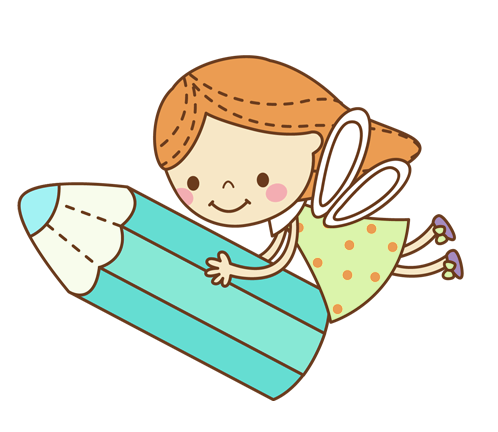 Hoạt động
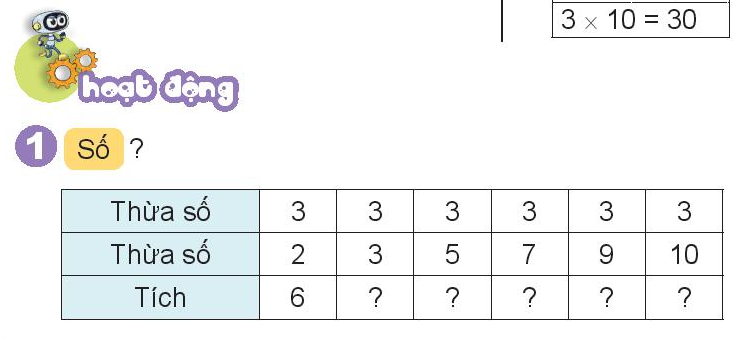 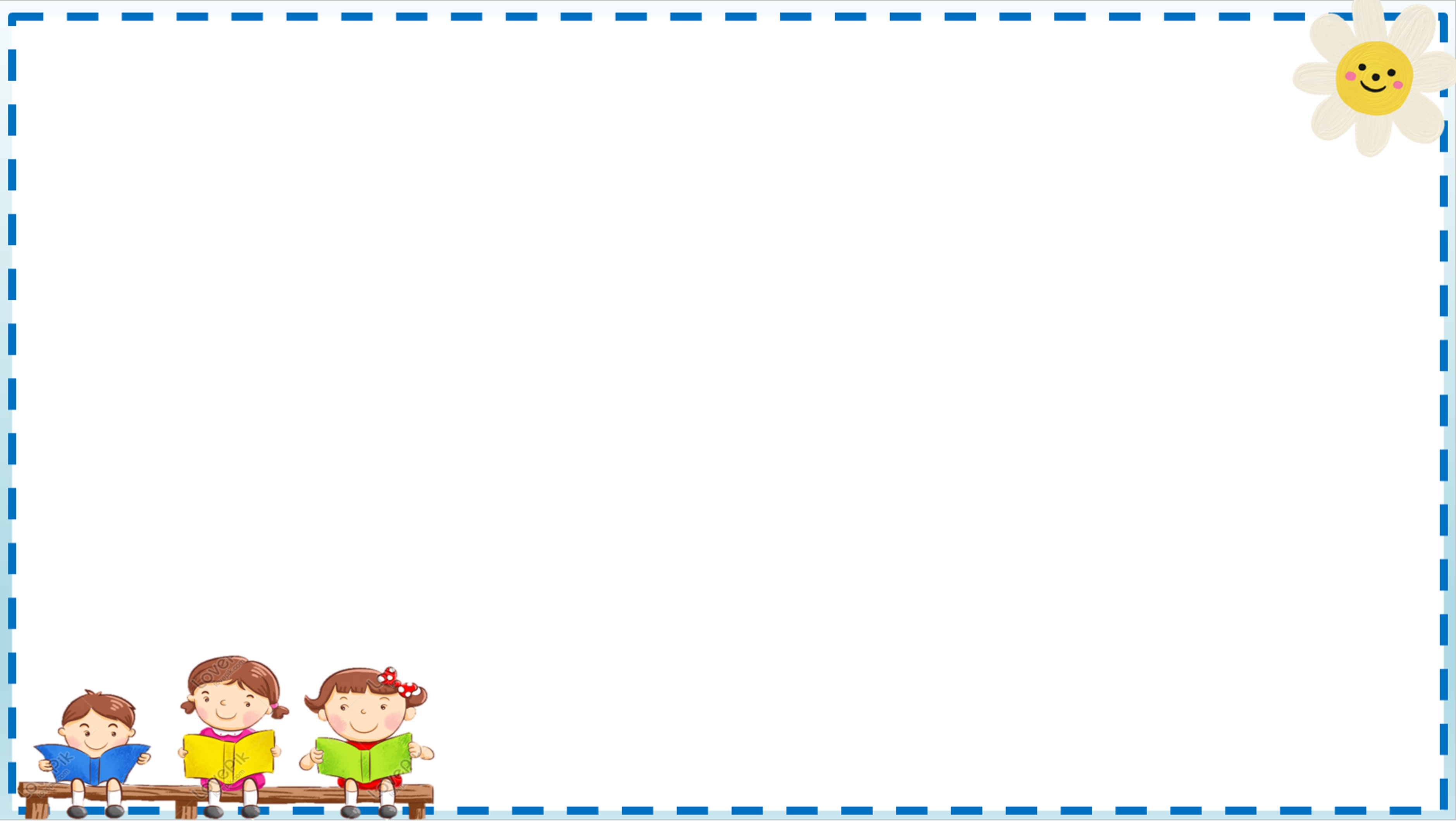 Để tìm thương ta lấy số bị chia chia cho số chia.
1
Số ?
?
?
?
?
?
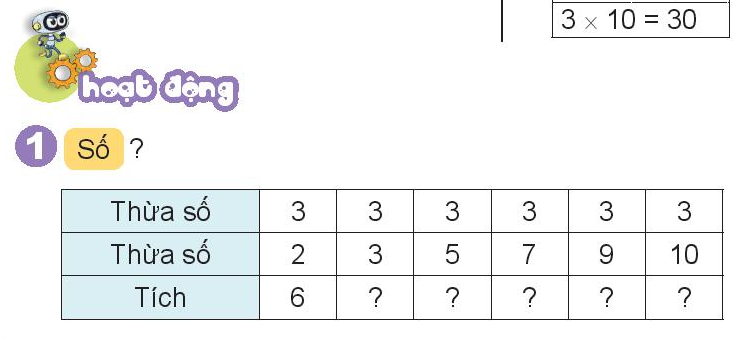 Bước 1: Tính nhẩm dựa vào bảng chia 3.
Bước 2: Nối kết quả tìm được với số tương ứng ghi trên mỗi cánh hoa.
2
Chọn kết quả cho mỗi phép tính
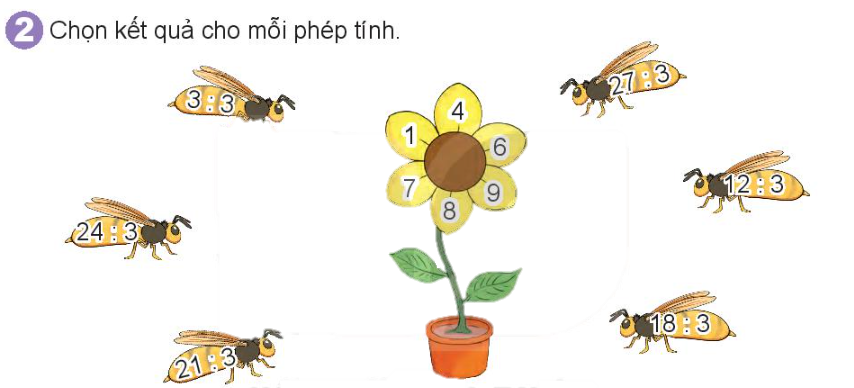 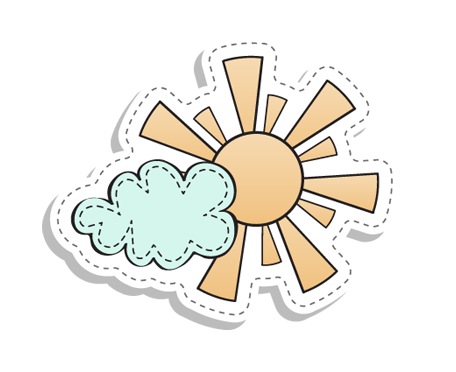 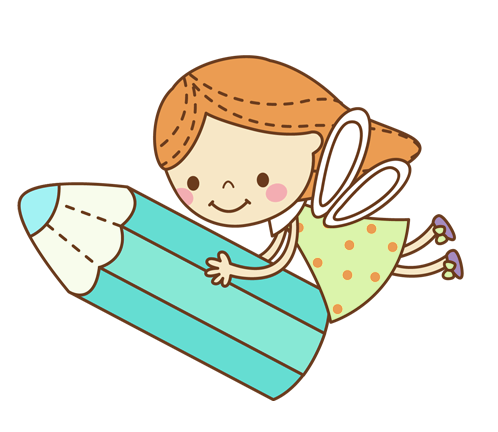 Luyện tập
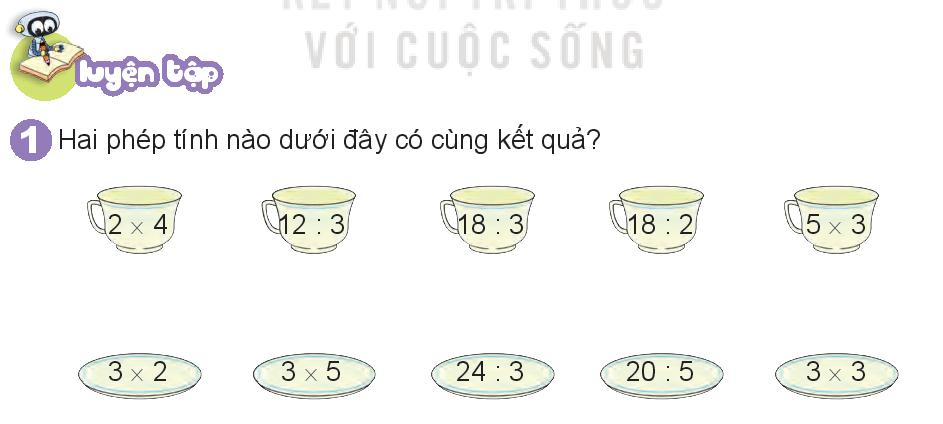 Bước 1: Tính nhẩm dựa vào bảng chia 3.
Bước 2: Nối hai phép tính có cùng kết quả.
1
Hai phép tính nào dưới đây có cùng kết quả
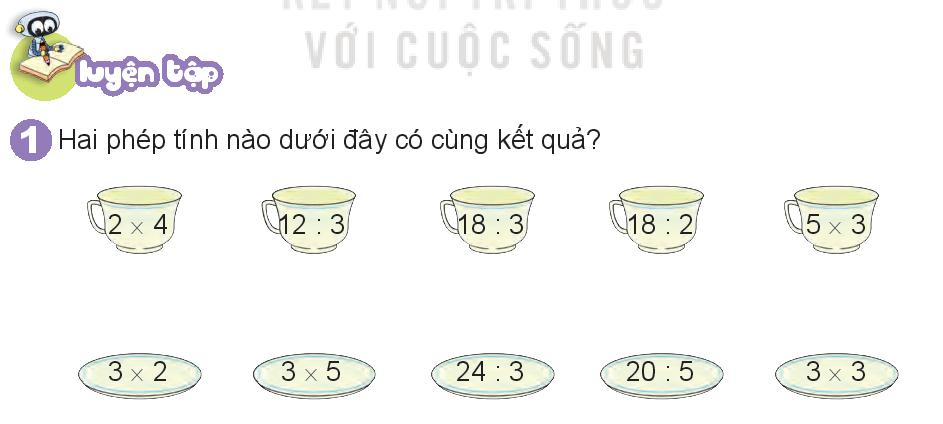 8
4
6
9
15
6
15
9
8
4
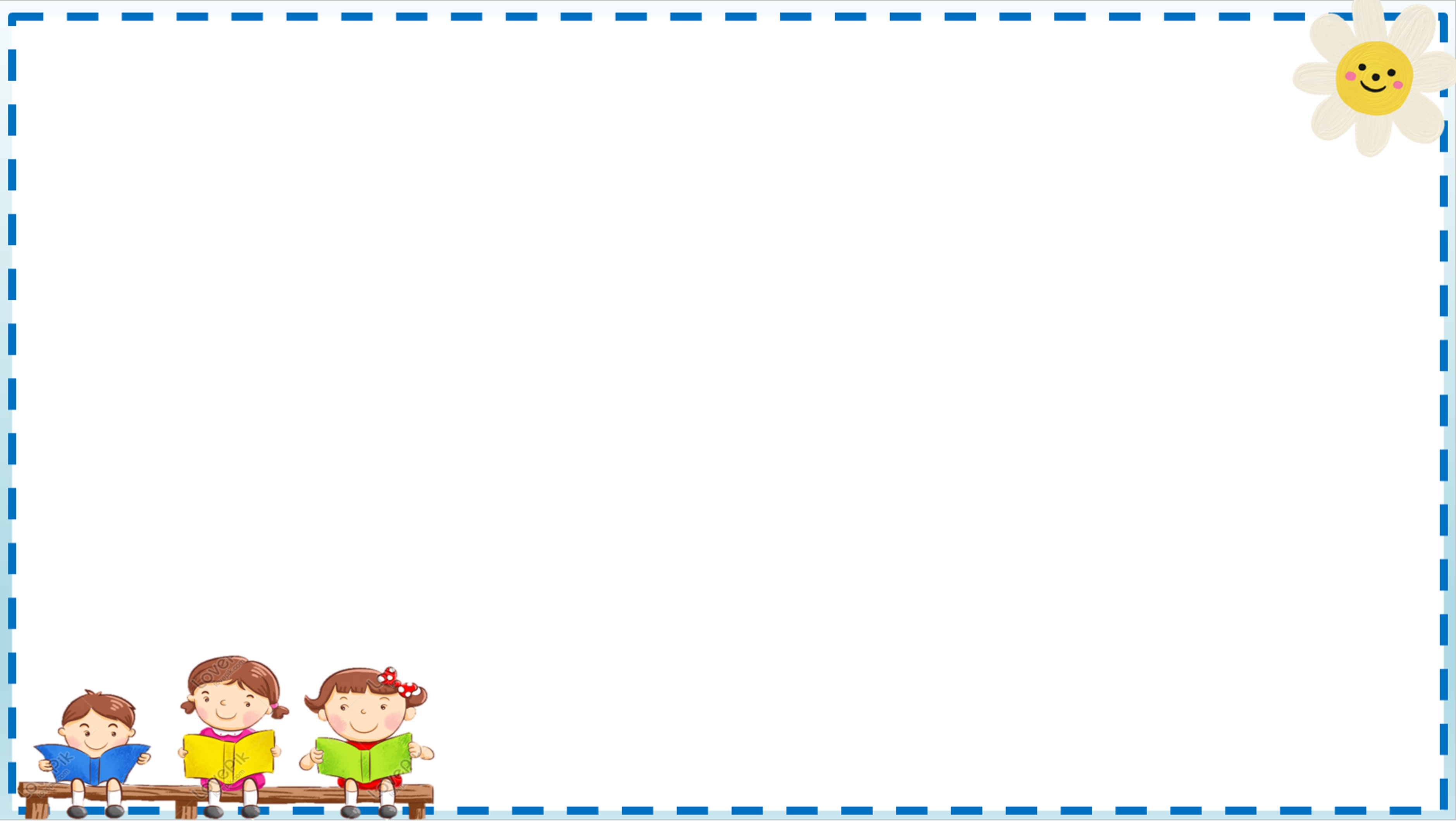 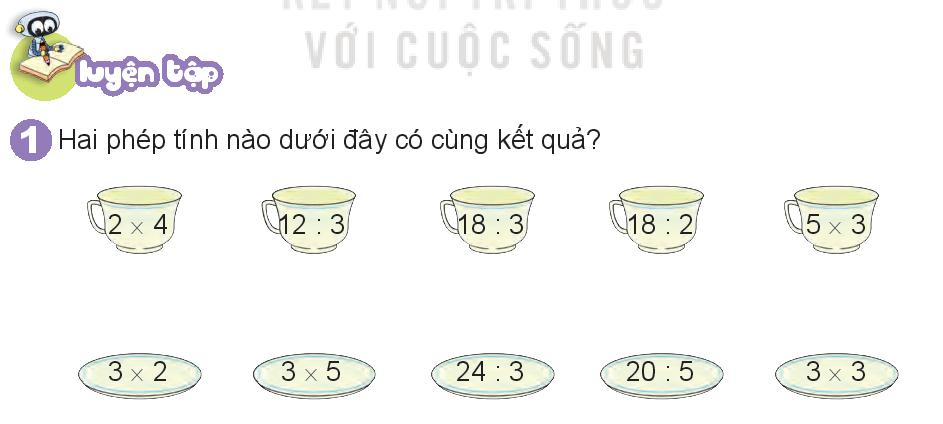 Số que tính ở mỗi bó = Số que tính của 3 bó : 3
2
Chia đều 30 que tính thành 3 bó. Hỏi mỗi bó có bao nhiêu que tính ?
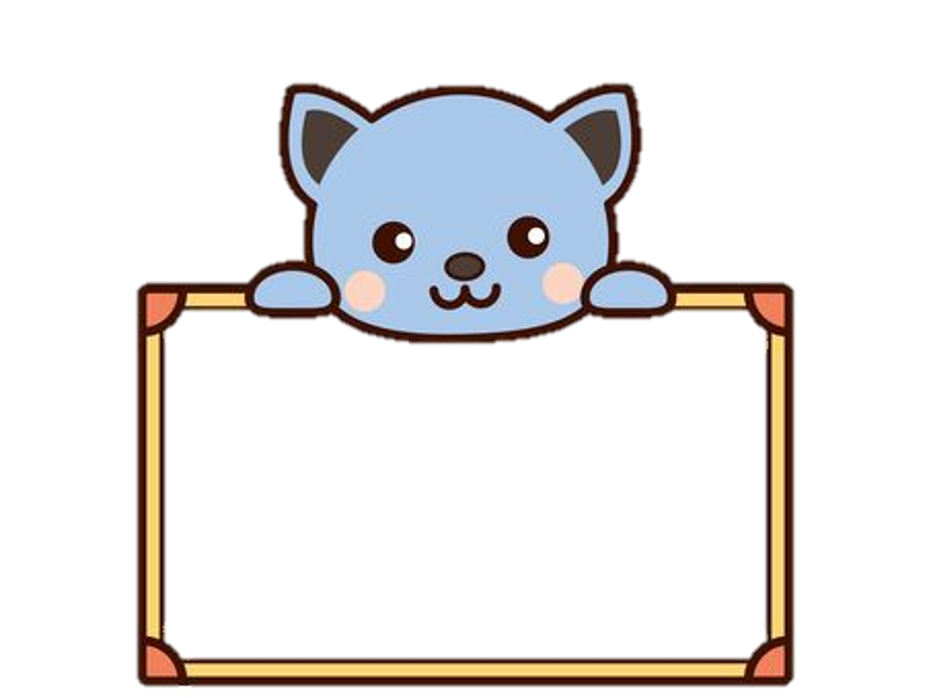 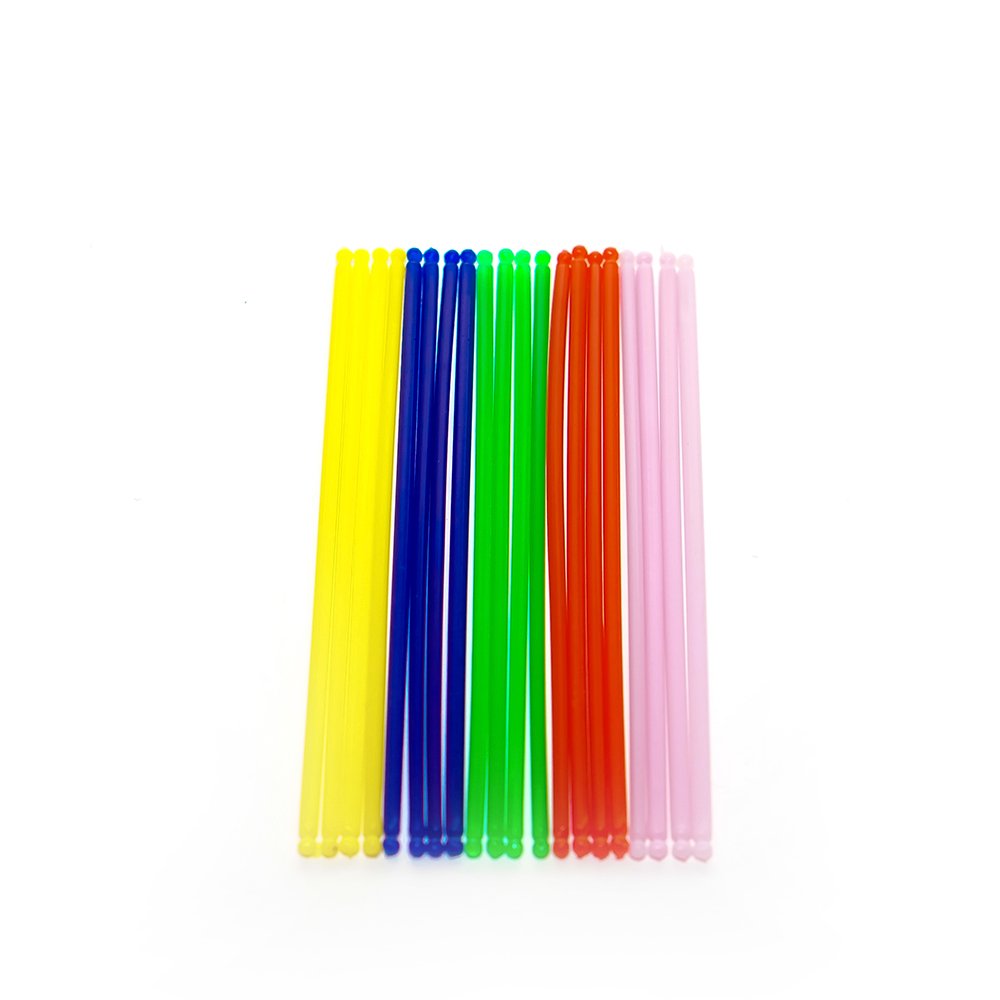 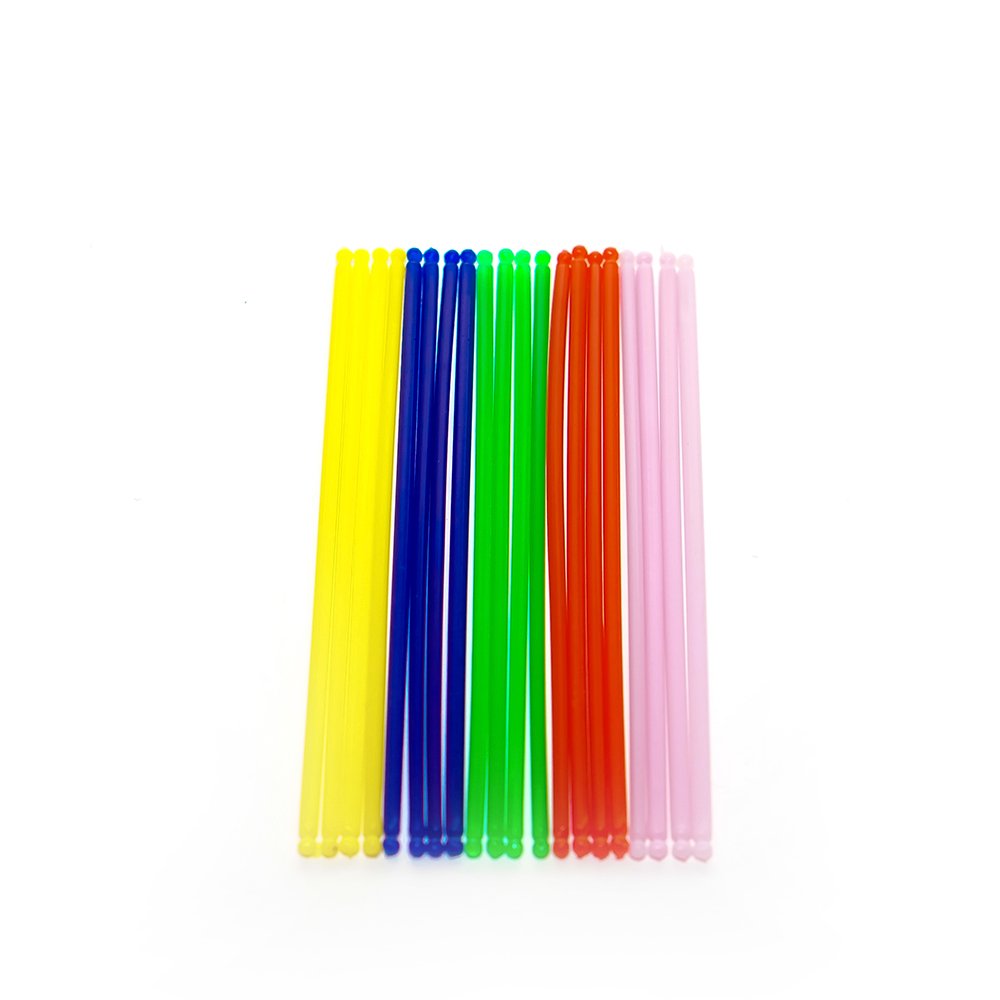 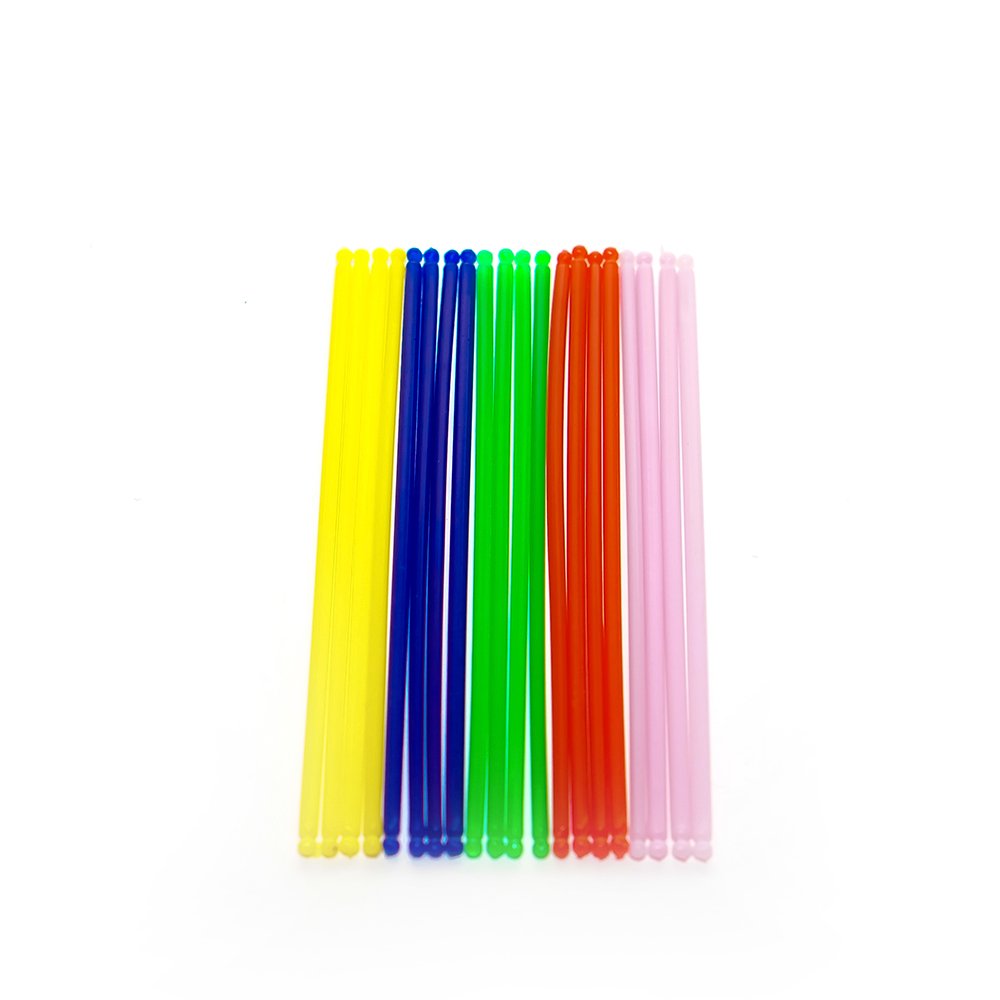 Bài làm
Mỗi bó có số que tính là
30 : 3 = 10 (que tính)
Đáp số: 10 que tính
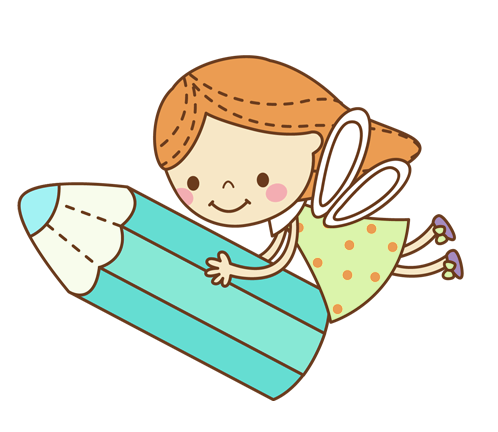 Củng cố - Dặn dò
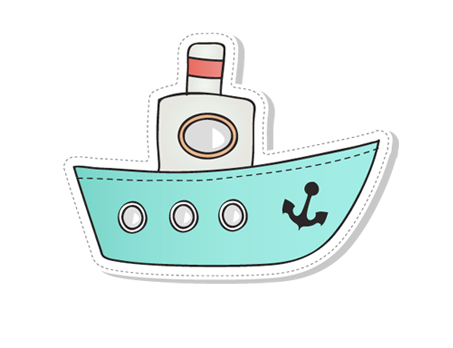 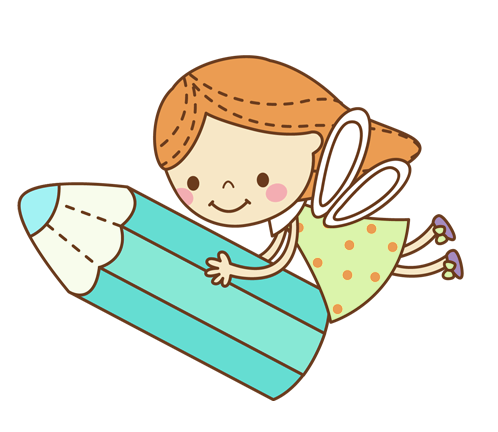 Hẹn gặp lại các em!